Towards an affordable brain-computer interface
Anne Hanrath (Applied Mathematics)
Dominic Portain (Cognitive Science)
[Speaker Notes: Hi, we’re Anne and Dominic, and we’re here to tell you something about brain-computer interfaces.
I’m a mathematician and he’s a cognitive scientist.
*First, we’ll tell you why we’re excited about this topic.
Then, we’ll dive into the technical details:
*How things work inside the brain and
*How to read them with a computer.
*And finally, we’ll have a quick discussion and answer some questions.]
Why we’re excited
Why are we doing this?
Communication!
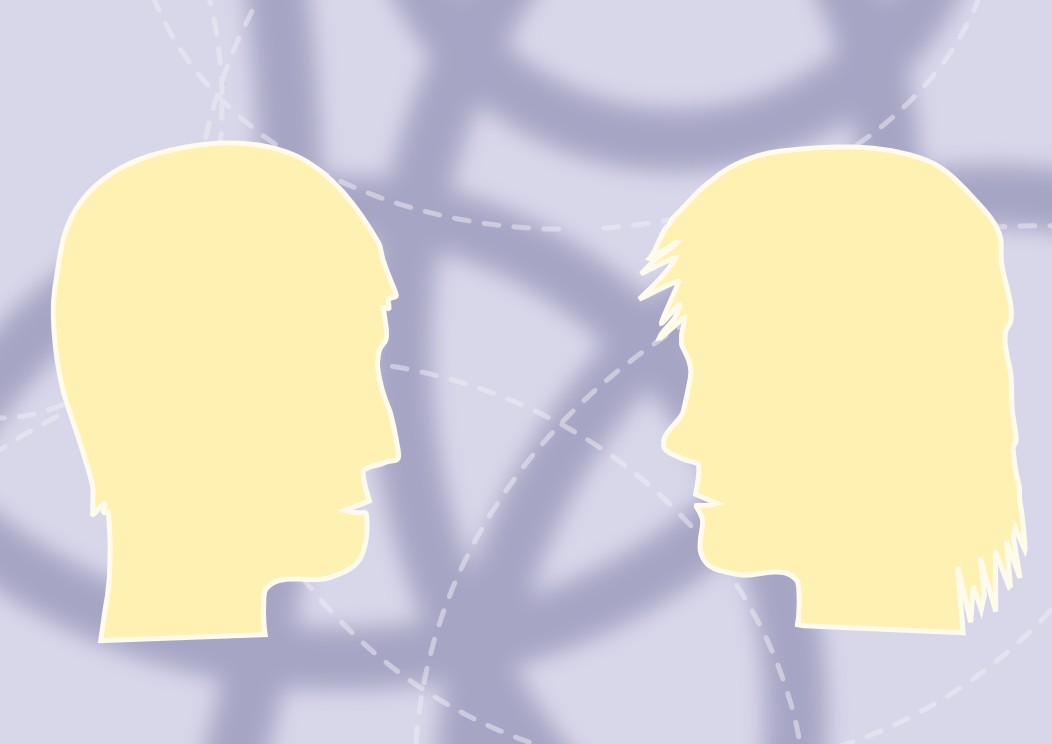 [Speaker Notes: Let’s talk about communication really quick.
Language is the most natural way to communicate with our fellow humans, it’s the most intuitive way of expressing your thoughts and also the most common method to write computer code.
Obviously, the word is very powerful.]
Why we’re excited
Language
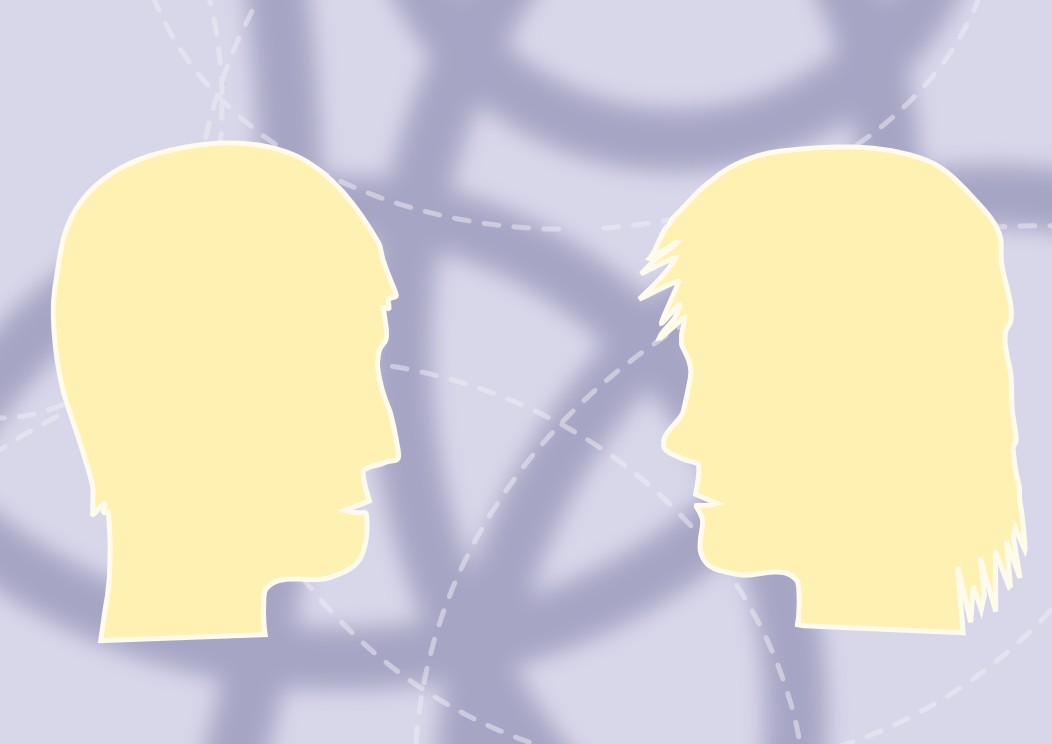 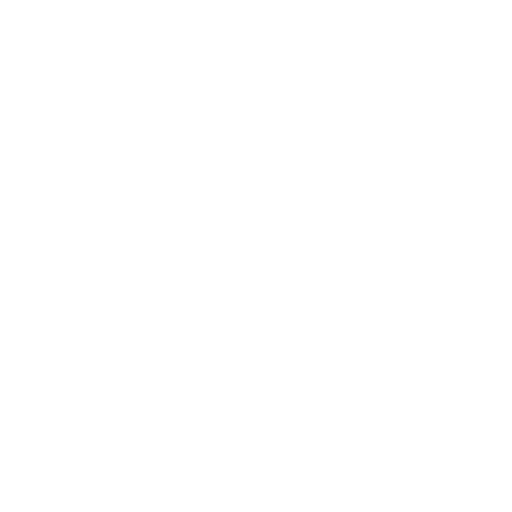 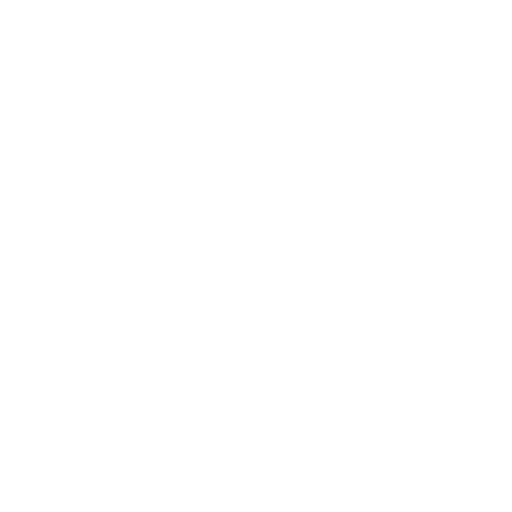 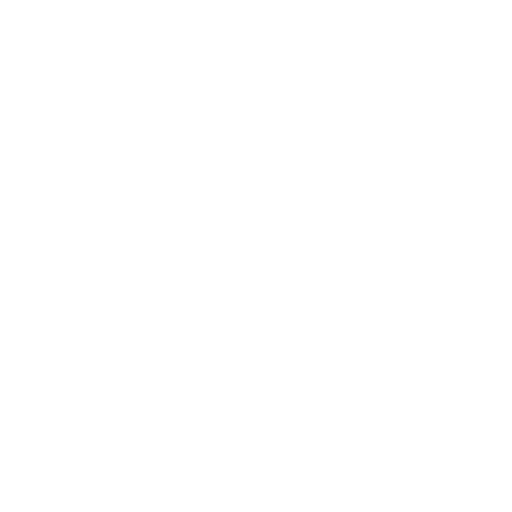 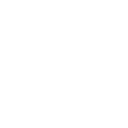 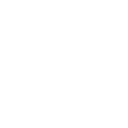 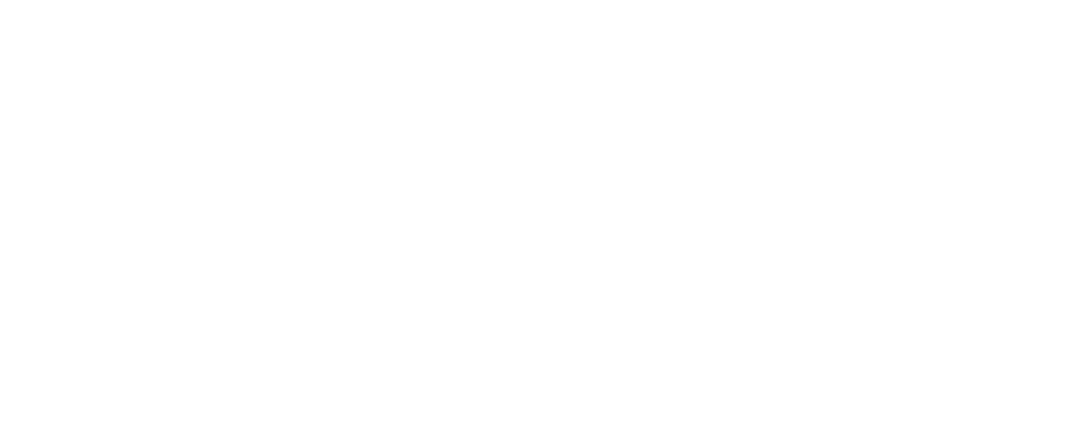 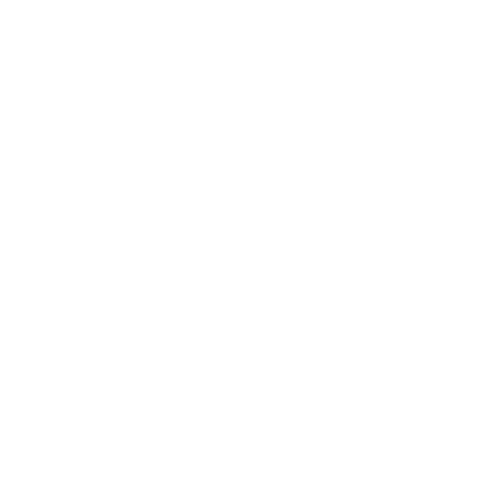 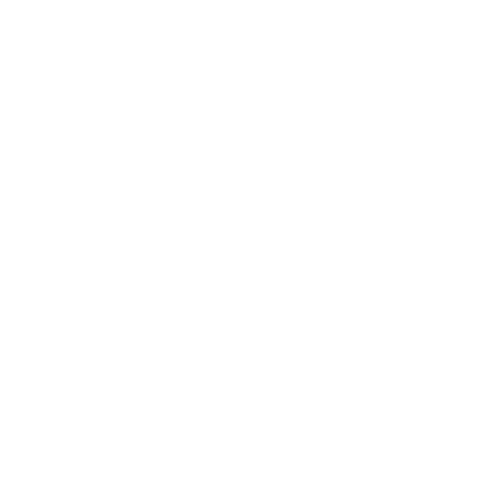 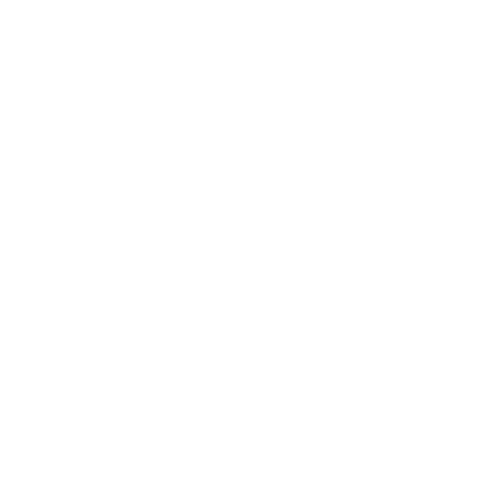 [Speaker Notes: But which devices can we use, to put the words from our minds into a computer?

*Of course, there’s the keyboard.
Compared to talking, it’s quite slow and quite hard to learn, but extremely accurate by design.

*There are all kinds of motion-tracking tools:
The mouse, Touchpad, Touch screen, Graphic tablet.
Because we want text input, we need to use hand writing:
Higher information density, easier to use than a keyboard, but very slow at actually transferring a message.

*Then we have voice input.
Everybody knows that dictating is much faster than typing.
But since a couple of years, even our computers understand what we say.
This could become very interesting in the long run, because talking raises the transfer speed limit considerably.
I used the term “transfer speed” a lot, but have you thought about the information transfer that’s really happening here?

*Because the actual chain of information looks more like this.
It’s the brain that sends information to a body part, which interacts with a device that sends information to a computer.
And both ends of the communication can deal with much higher data rates than a measly 15 bytes per second.
So, what would happen if we cut out the middle man and connect a device directly to the brain?]
Why we’re excited
Language
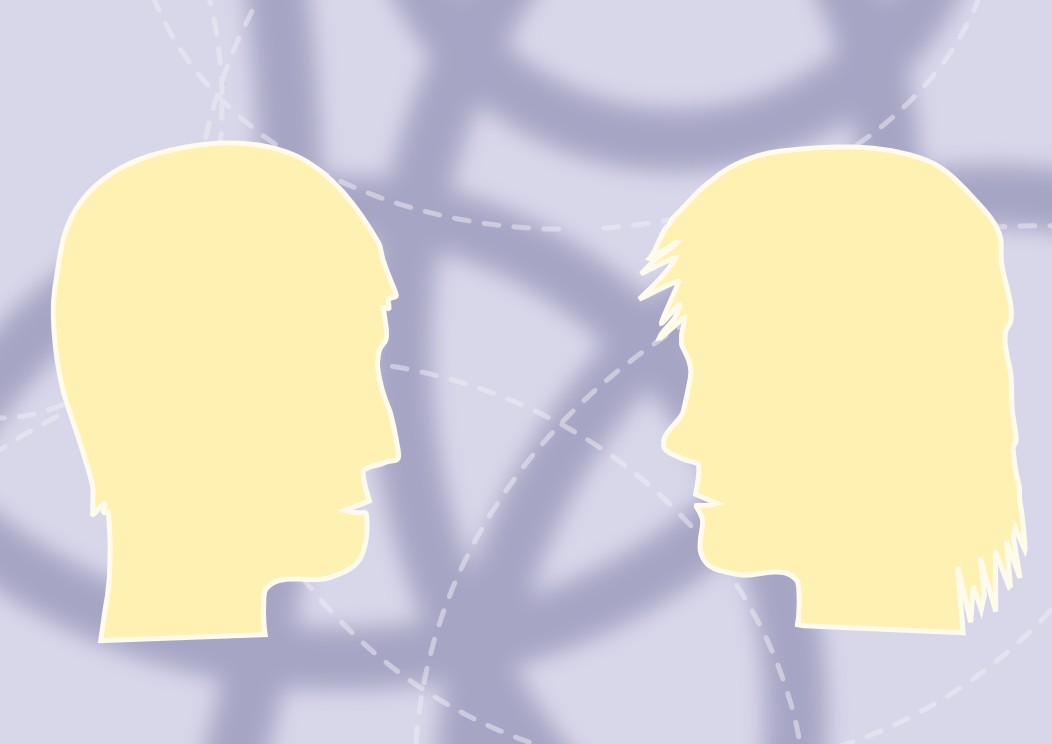 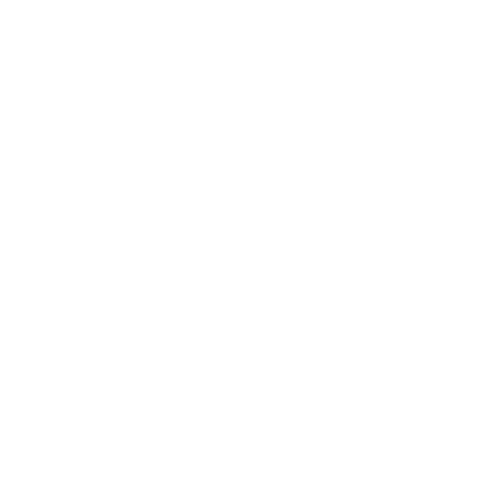 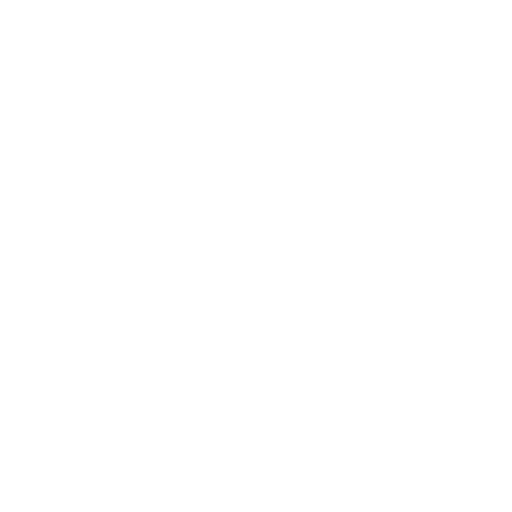 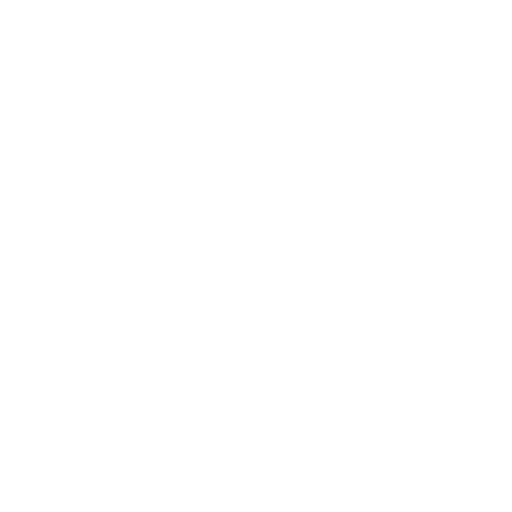 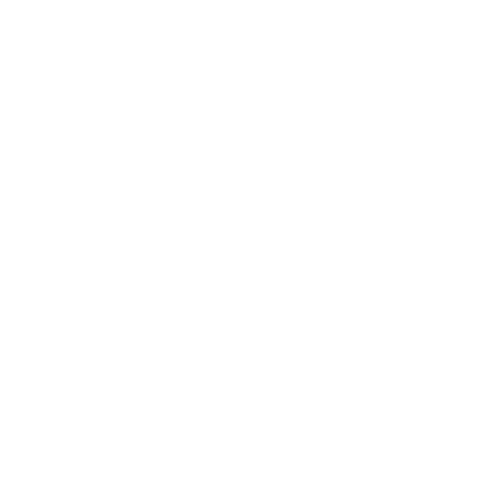 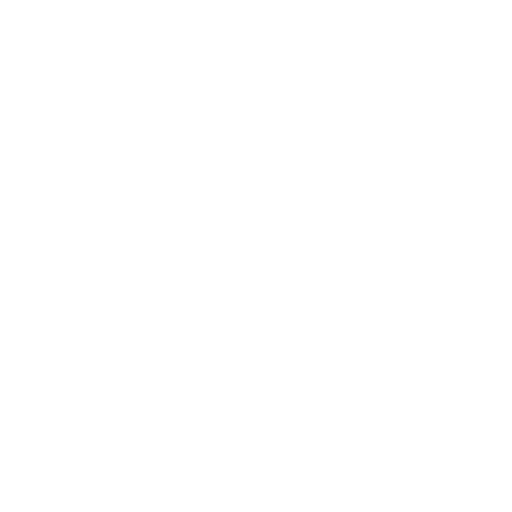 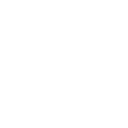 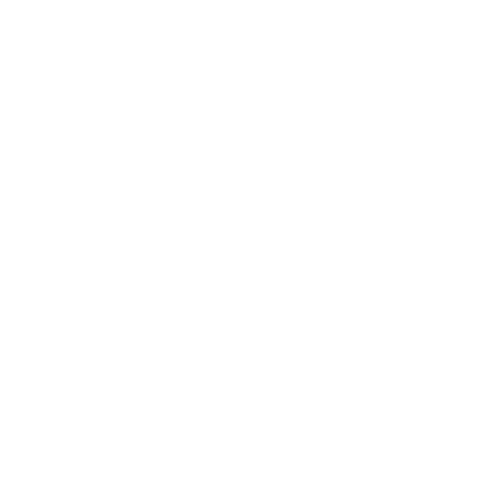 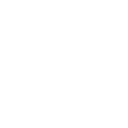 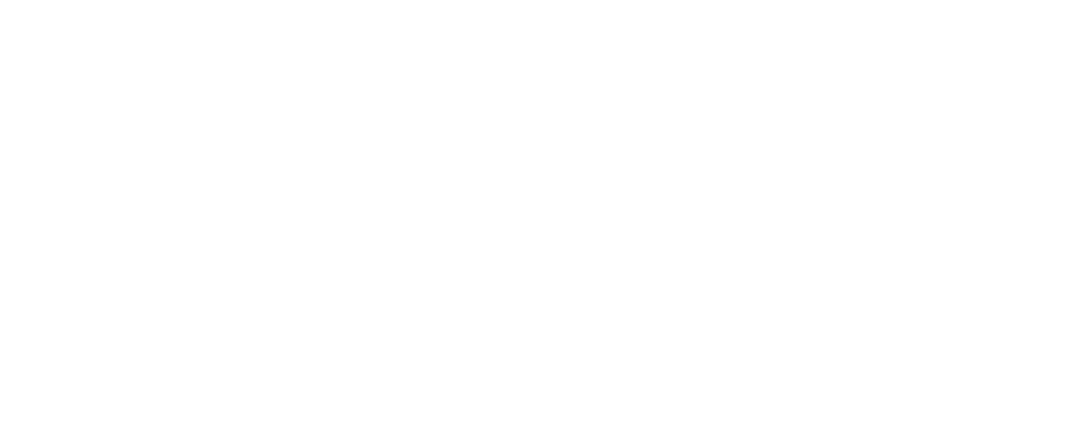 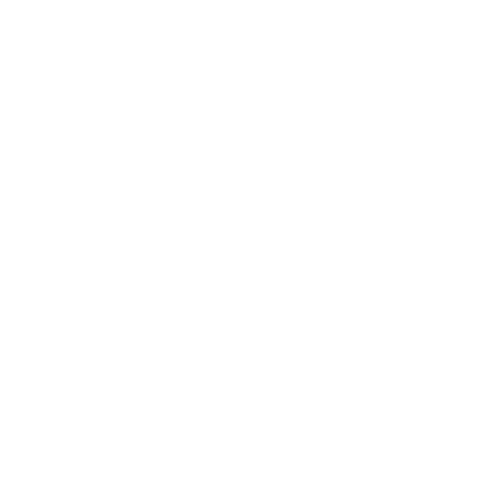 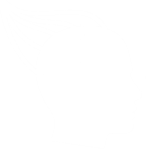 [Speaker Notes: Spoilers: it would be surprisingly underwhelming.
Thinking words isn’t that much faster than speaking them.
The data quality is horrible, so there would be a lot of errors.
And you would have to teach the software where the words are in your brain, so you’d need a couple of hours before you could get even started.

But of course, with such an interface, you could also use something else than words as input.]
Why we’re excited
Visual Art
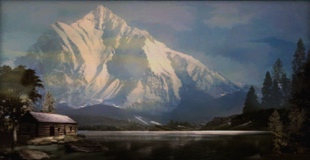 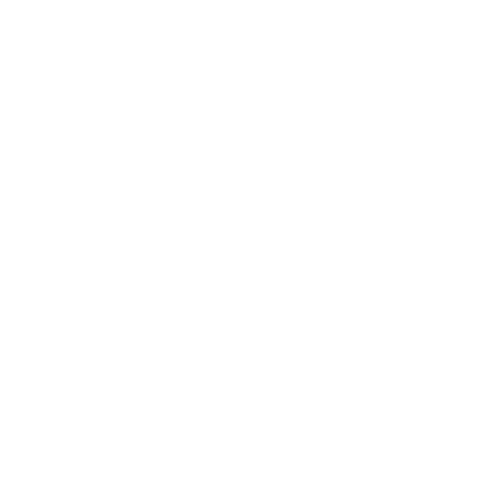 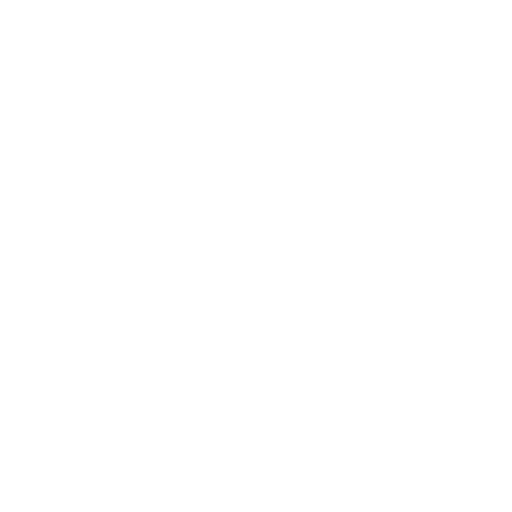 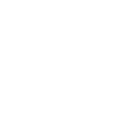 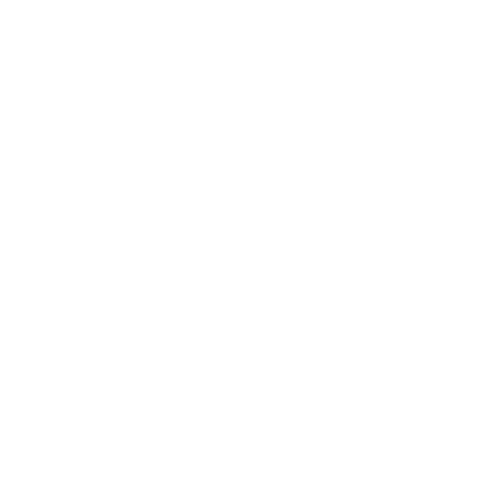 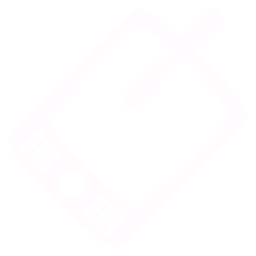 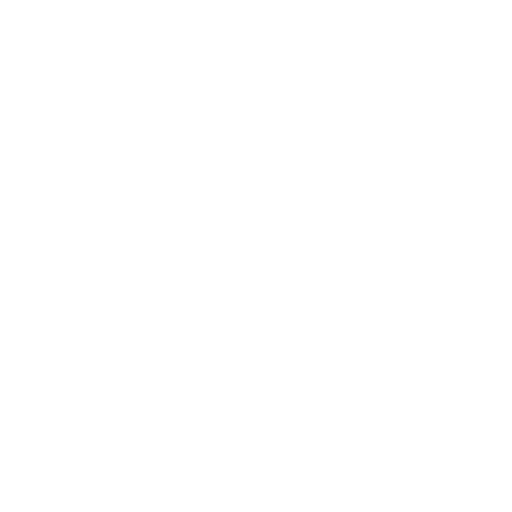 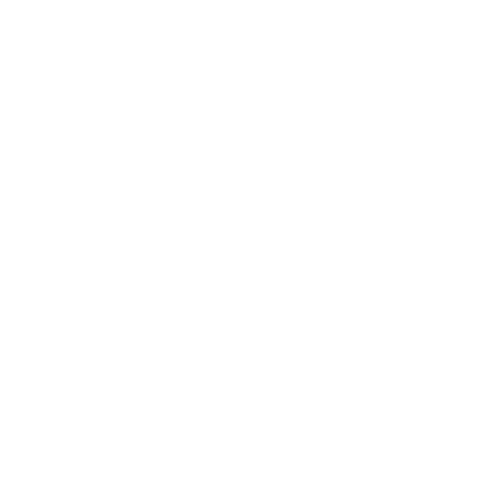 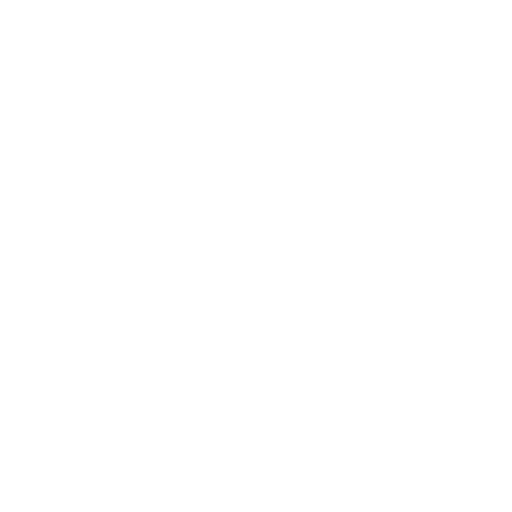 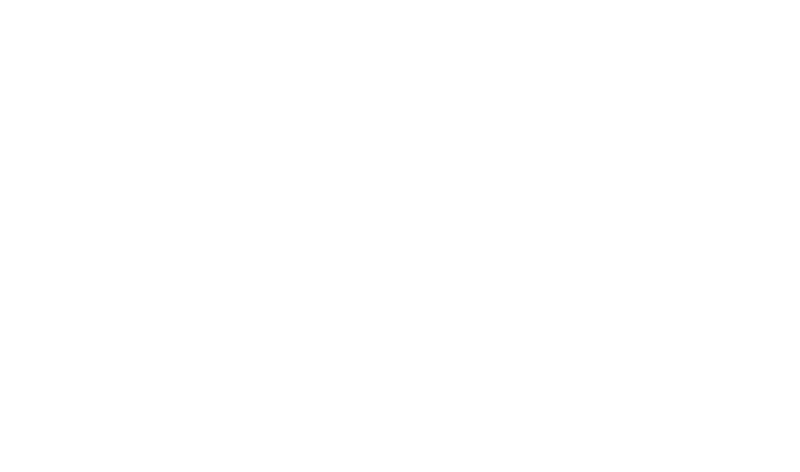 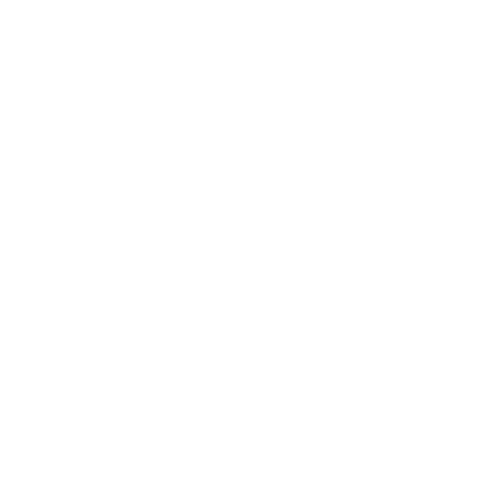 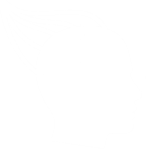 [Speaker Notes: For example, let’s look at art!
When I imagine a picture, and want to show it to other people,
*I can just pick up my canvas and paintbrush and start painting.
*I could also use a graphics tablet to paint with a virtual brush,
*or a specialized mouse to put together 3D objects and render the scene.
But each of those strategies is going to cost me several hours.
And even if I actually had some knowledge in painting, the end result would never look exactly like my imagination.

*Here’s where a brain-computer interface is starting to shine, because
it can access the image in your mind entirely and immediately.]
Why we’re excited
The interface for everything
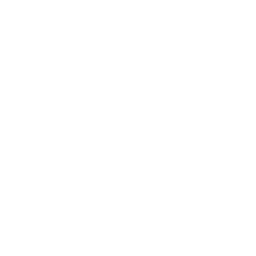 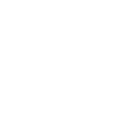 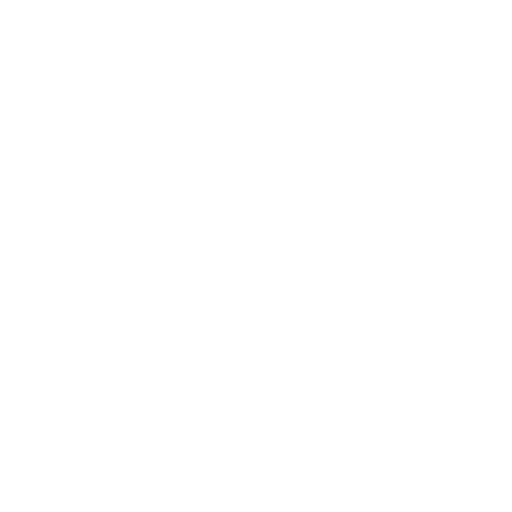 Communication
Gaming
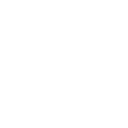 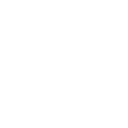 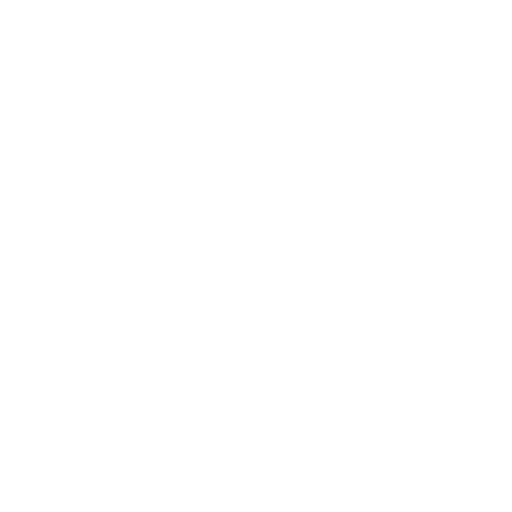 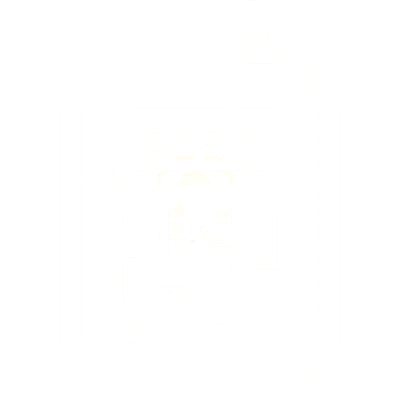 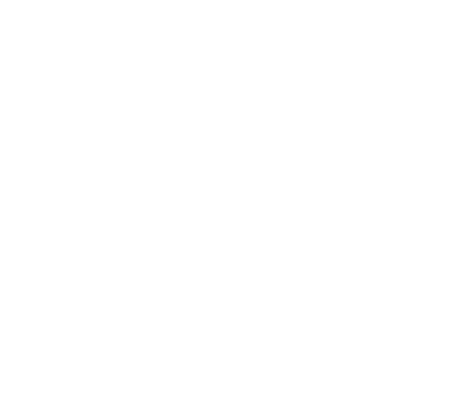 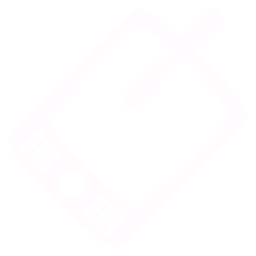 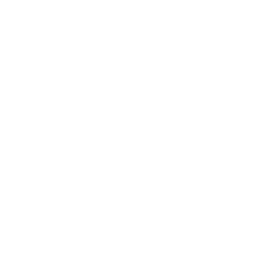 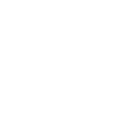 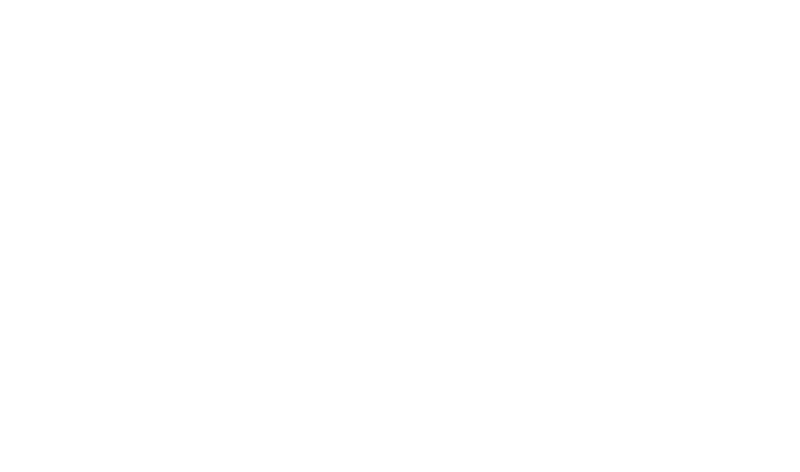 Music
Visual Art
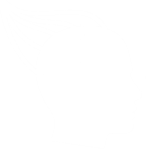 ?
[Speaker Notes: There’s not just *arts and *language, there’s also *gaming, there’s *music: interfaces everywhere.
Interfaces that are hard to learn and even harder to master.
Interfaces that put a limit on our creativity.

Having a really good brain-computer interface would make most of these devices redundant.
As soon as a computer can guess what you want to do, a lot of frustration starts to disappear.
*And since there is more to the brain than just hearing and seeing, maybe it makes sense to transfer data from other senses as well.]
Object representation in the brain
How to think of a red ball
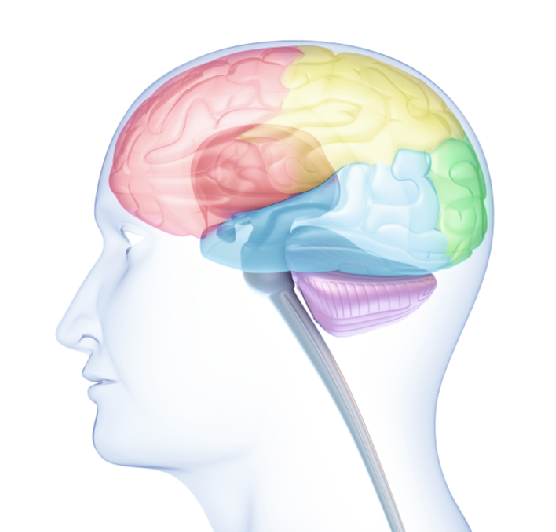 Parietal cortex
Touch & Motion
Frontal cortex
Abstraction & Decisions
Occipital cortex
Vision & Imagination
Parietal cortex
Sound & Voice
Hippocampus
Memory organization
Cerebellum
Precise timing
[Speaker Notes: But before we can build a system that can read from our brain, we need to know how the data is represented in there.
For that, we can take a look at a very basic map.
*We see and imagine with the back of the brain.
*Hearing and talking happens in the lower side areas.
*The top of the brain is responsible for skin and muscles and movements in general.
*What the front part does is most difficult to understand, even for scientists. Let’s just say it does the actual thinking.]
Object representation in the brain
The creation of a red ball
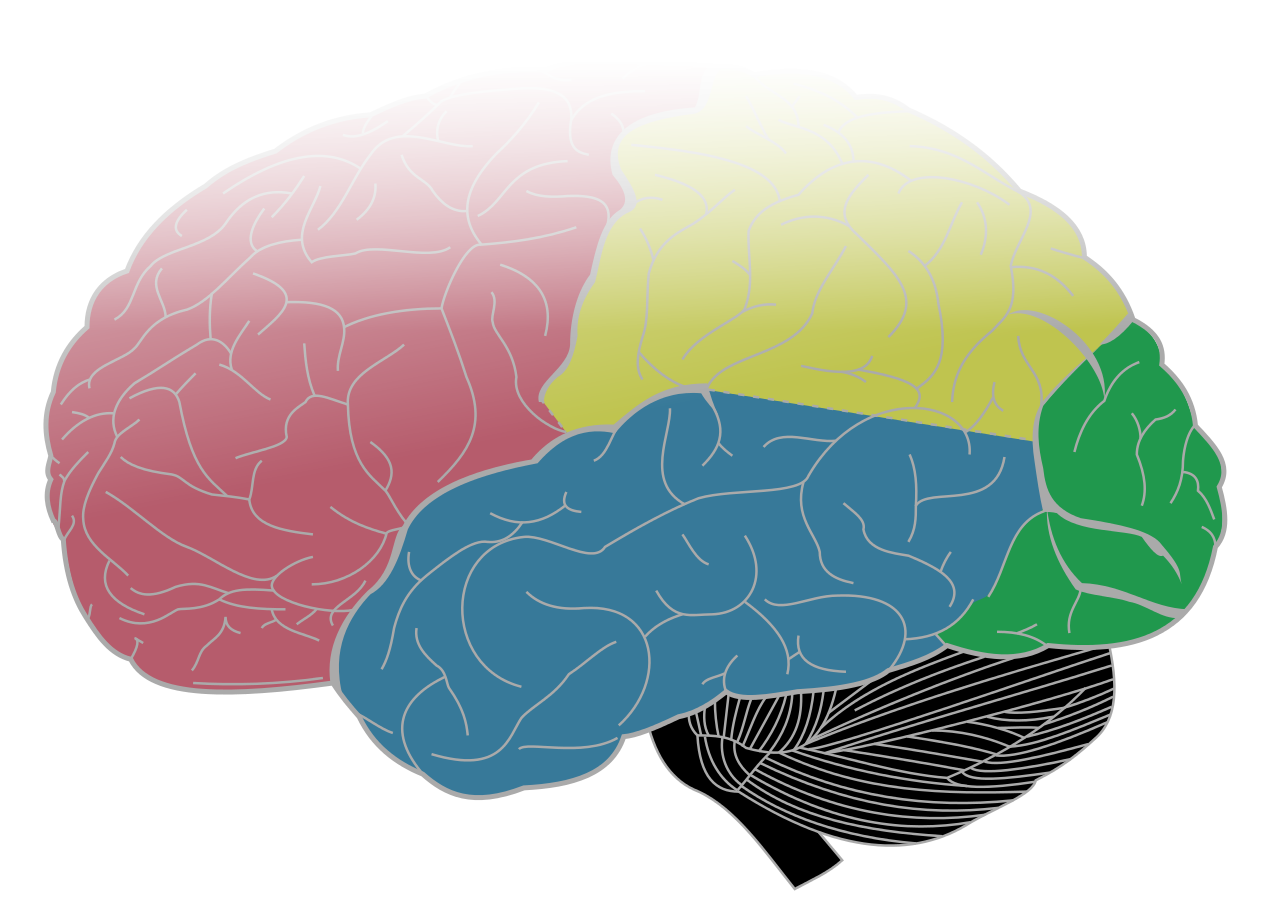 “round”
Fusiform gyrus
“red”
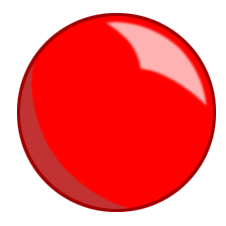 Visual buffer
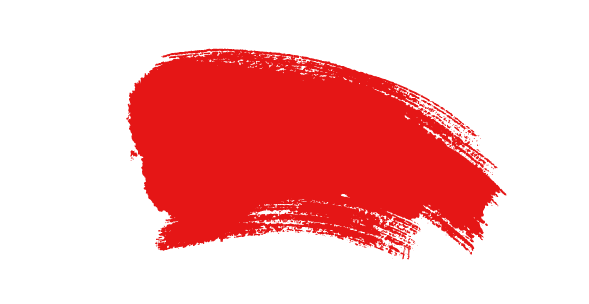 “red ball”
Color center
Shape center
Associative cortex
[Speaker Notes: Let’s say we imagine a red ball.
*First, we look up the meaning of a red ball in the meaning library down here.
*Then, we send this object code to the appearance library at the front.
This area is a library of visual objects.
*It resolves the object code into its color and shape codes,
*which are immediately sent downwards.
*Color and shape center then convert these property codes into their visual meaning
*and build up a link to the correct space in the visual buffer.
*As soon as this connection is established, we can see the image of a red ball.]
Object representation in the brain
Storing a red ball
Hypercolumn
Cortical surface
Minicolumn
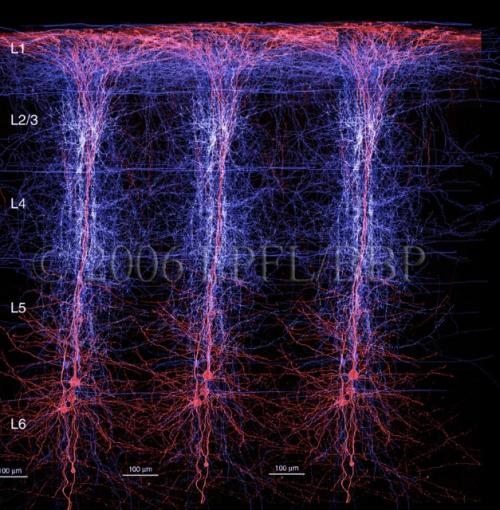 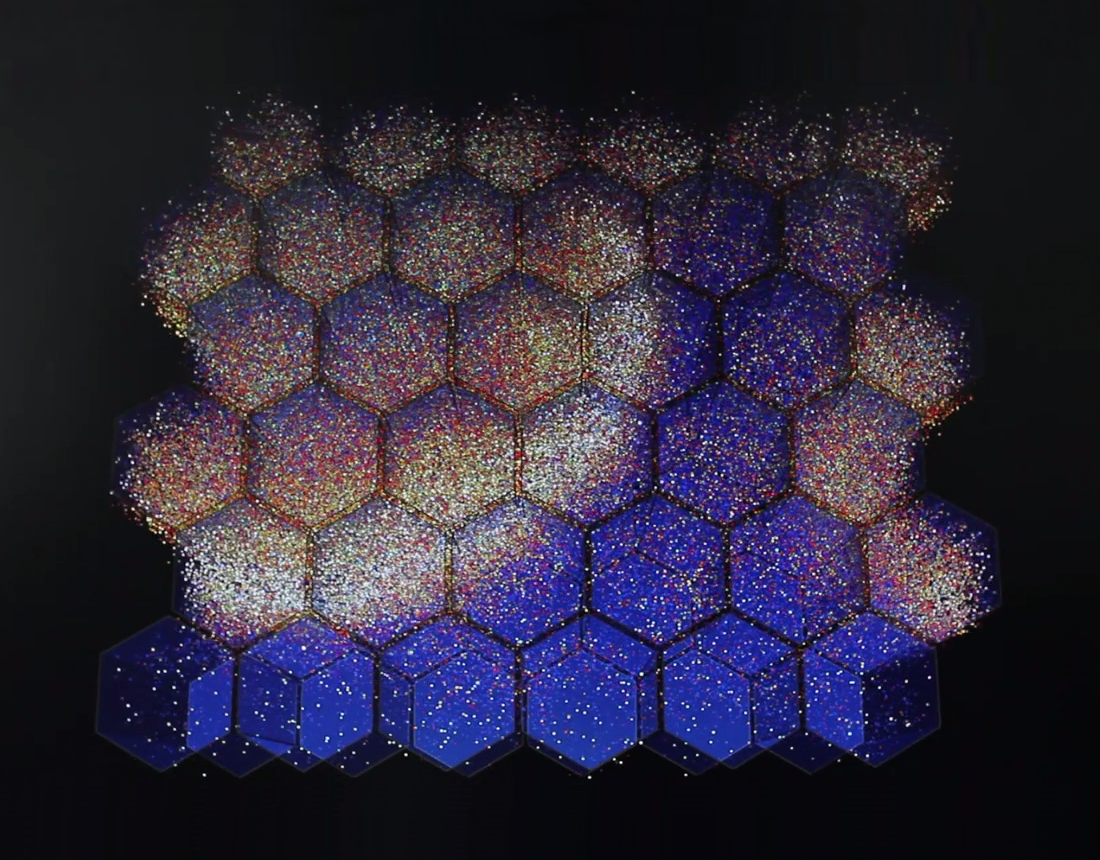 50-100 minicolumns
~2.000.000 hypercolumns
80-120 neurons
[Speaker Notes: This red ball is stored somewhere in the brain too, along with millions of other data sets.
All the information is stored in the connections between neurons.
Neurons never work alone, because they’re too weak. I’ll explain that in a minute.
To create a meaningful signal, they have to work together.

And they do that in groups of a hundred neurons, which is called a minicolumn.
Each minicolumn stores one unit of information.
Together with 100 other minicolumn they form one memory unit, called hypercolumn.
Each one of those hexagonal memory units is incredibly flexible.

They can remember everything about red balls - how it looks, how it feels, how it sounds like, and even your emotions towards red balls.
But because we only have two millions hypercolumns, it would be a waste to use a separate one for every ball.
That’s why your memory unit for red balls is the same unit as for green, black and blue balls as well.]
Object representation in the brain
Data format
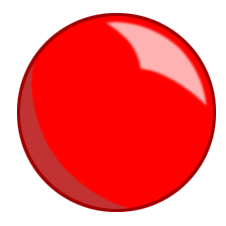 Hypercolumn
(50-100 minicolumns)
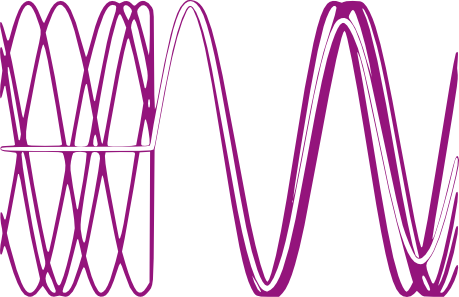 activates
phases
Minicolumn
(80-120 neurons)
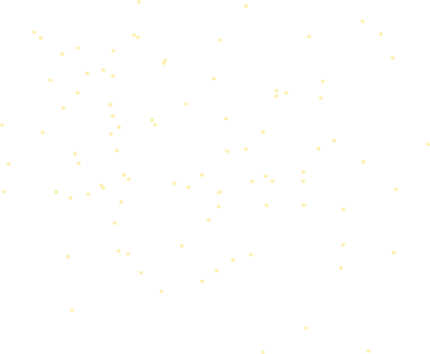 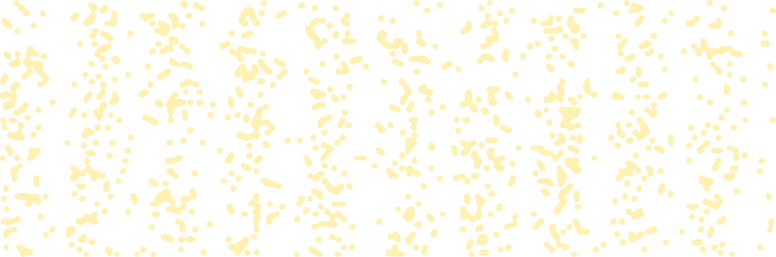 Short-distance waves:
3-100Hz
frequency ~ intensity
amplitudes
each dot: 50mV, 2ms
Images from TjeerdB
[Speaker Notes: What happens when a hypercolumn of neurons recognizes THE SPECIAL red ball from YOUR childhood?
It activates the minicolumn that stores the emotions of your childhood.
Before, all the neurons in this minicolumn were just idling.
Their activity was slow, random, and completely desynchronized.
But as soon as the activation signal arrives, they generate waves of activity.
Now, each one of those yellow dots is the activity of a single neuron.
Because single neurons can only generate a short flash of activity, they have to work together.

These waves are the typical data format inside the brain.
Waves can encode more information by changing the frequency and phase.
The amplitude, however, is always the same.
And in this case, this wave is part of the memory of THE red ball of YOUR childhood.]
Object representation in the brain
Communication in the cortex
Cortical surface
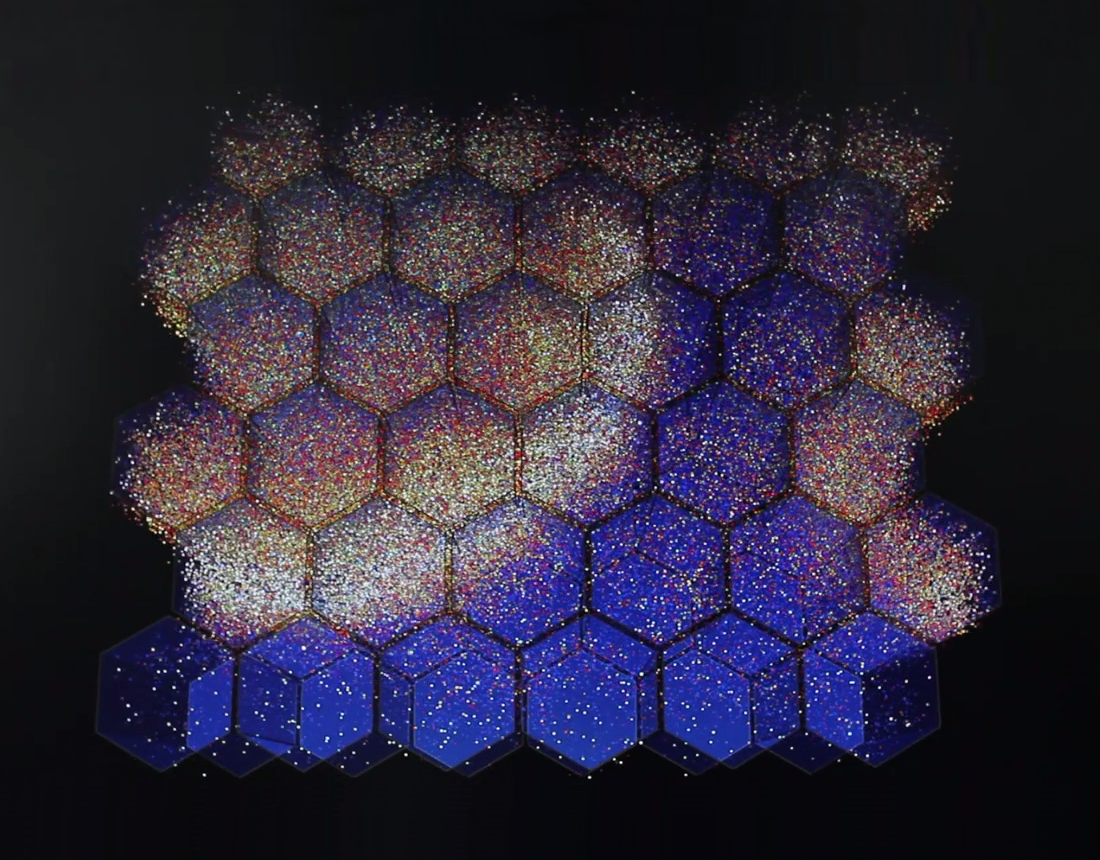 ~2.000.000 hypercolumns
[Speaker Notes: And, in case you were wondering, this is how hypercolumns communicate with each other in slow motion.
(wait 5 seconds)
You see that there’s some structure, and some clear loops.
(wait 10 seconds)
But it’s all flowing, shifting and never repeating.
(wait 10 seconds)
This is how these electrical waves are traveling through the brain.
(wait 5 seconds)
Alright, time to get to work.]
Signal localization in the brain
How to find a ball in the brain
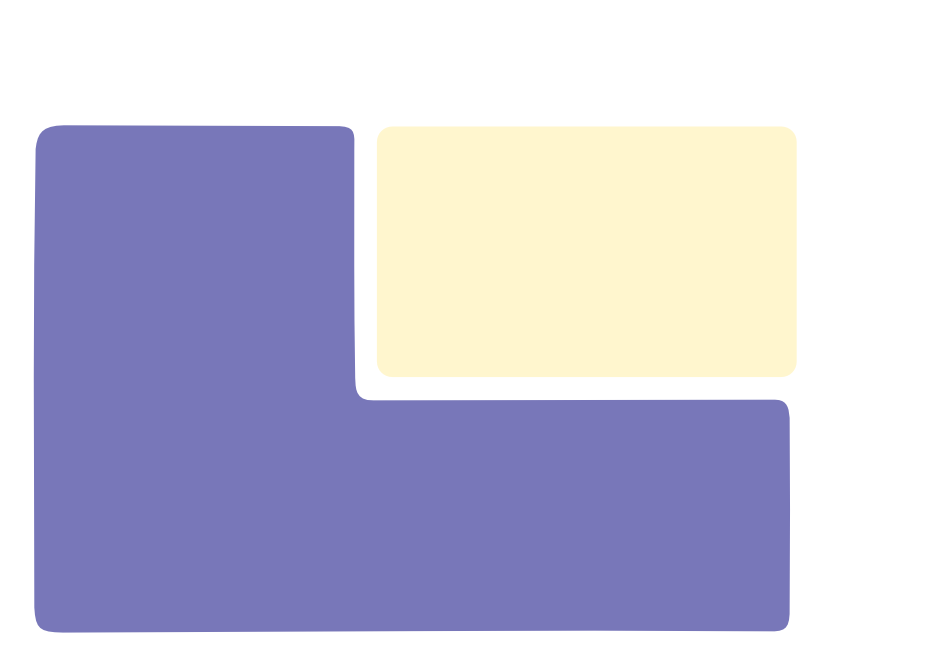 Electro-physiology
Mathematical models
Solving Algorithms
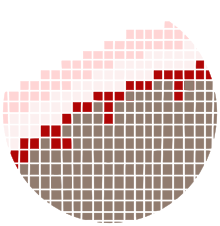 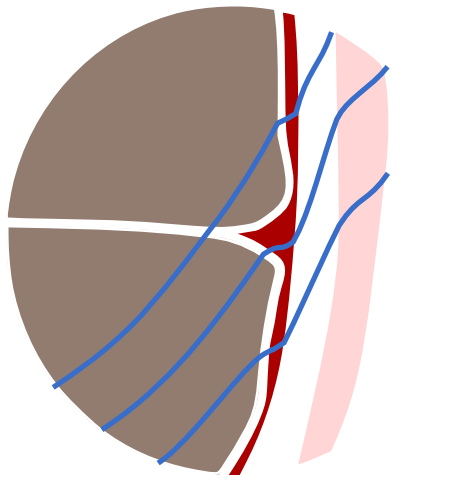 π
Math warning

I will use proper math.
These parts are flagged with a π.
Proper math is optional to understand this talk.
[Speaker Notes: What we now have to do, is to to find the origin of electrical waves.
- wait 2-3 seconds -
So how do we do this without physical access to the brain?]
Electrophysiology in the brain
Electroencephalography (EEG)
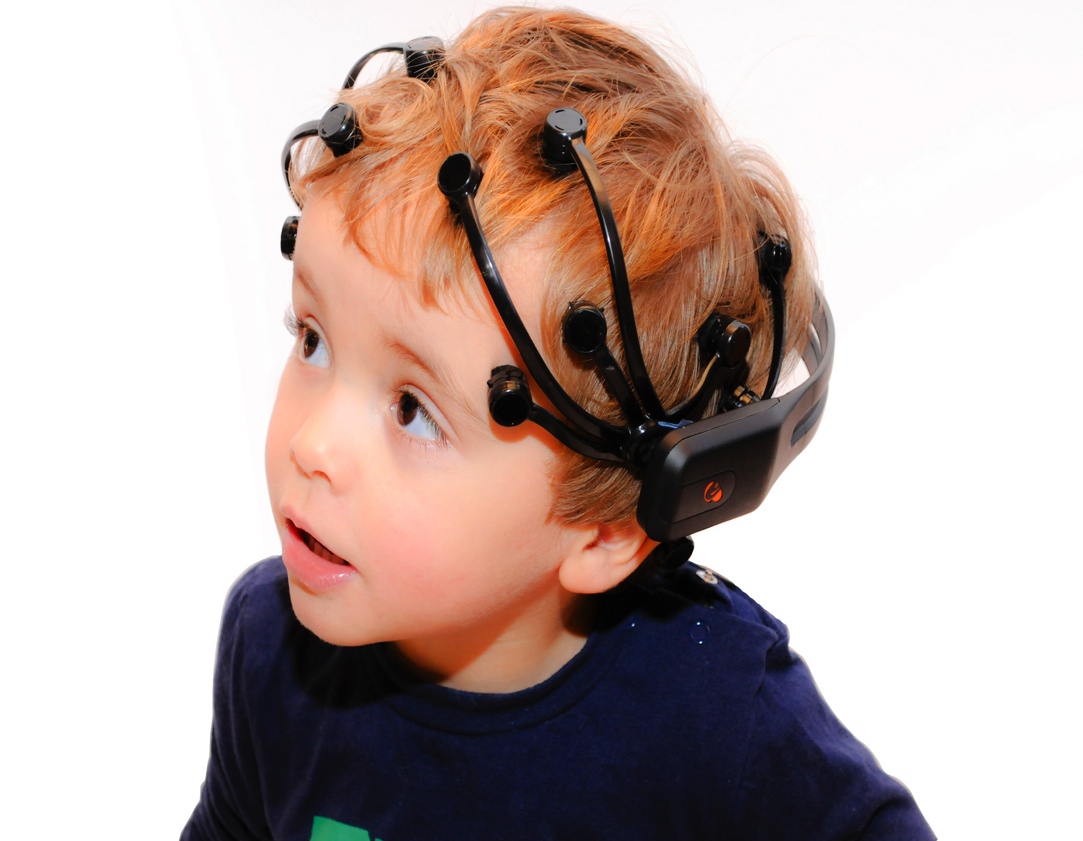 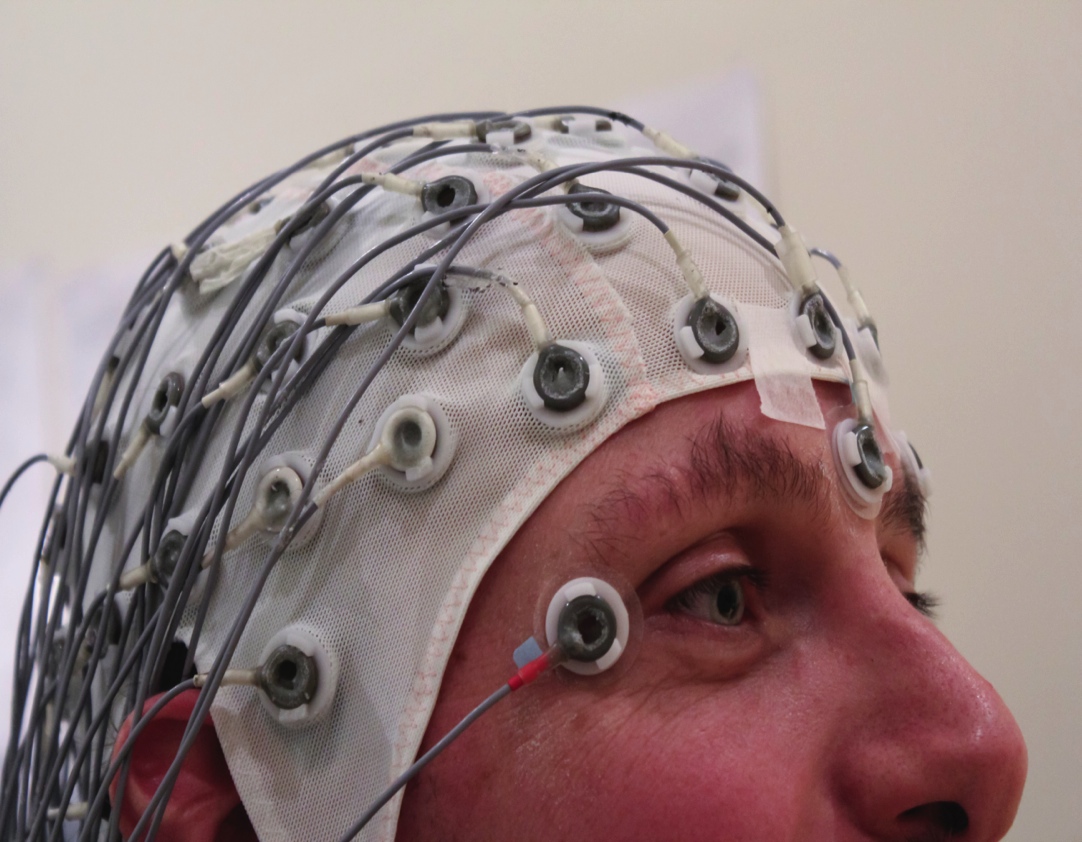 Consumer EEG
14 channels
~ 250€
Medical EEG
64 channels
~ 25000€
[Speaker Notes: The easiest (and already established) way is to use an EEG.
This is a device that measures electric fields with the help of some electrodes.
You have probably seen one on TV already and we've taken our own EEG along today.
The big question is now, how does this all work.]
Electrophysiology in the brain
Electric fields in the brain
-10µV
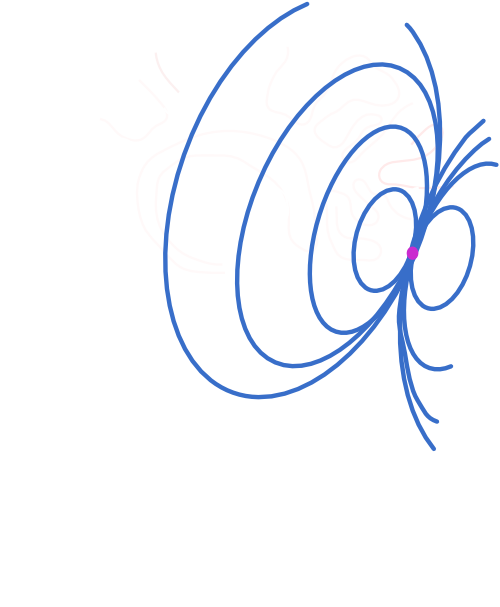 Neurons create electric fields
50mV per neuron
200-500mV per cluster
-> voltages of ±0.05mV on the surface

Electrodes measure voltage differences
All electrodes combined -> surface voltage
+15µV
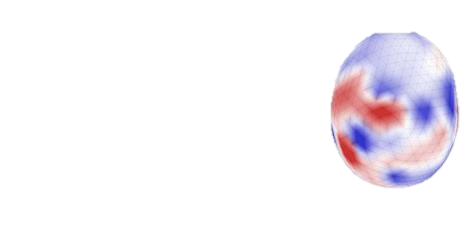 [Speaker Notes: The electric field from each neuronal cluster is strong enough to be measured outside of the head.
We have to place the electrodes directly onto the head surface because air conductivity is very low.
Then we combine all the electrode voltages, so that we know the voltage for each point on the head surface.]
Electrophysiology in the brain
Magnetic fields in the brain
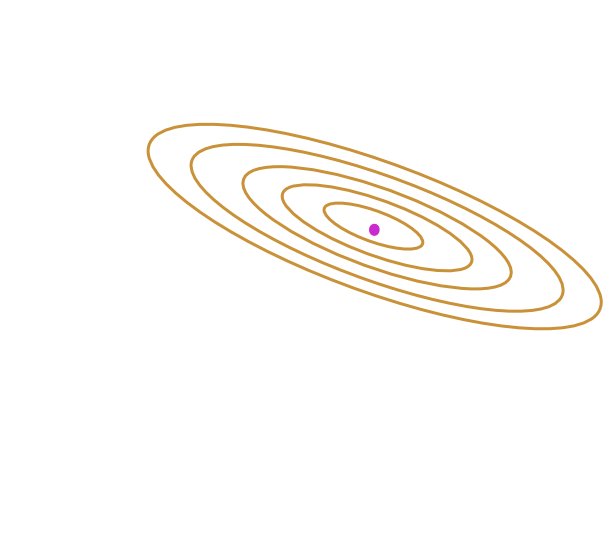 Neurons create magnetic fields too
1fT per neuron
10-20fT per cluster
-> fields of ±500fT on the surface

Real-world examples:
galactic magnetic field: 500,000 fT
moon magnetic field: 20,000,000 fT
earth magnetic field: 50,000,000,000 fT
[Speaker Notes: Neuron clusters also produce a MAGNETIC field at the same time.
This could also be measured from a small distance.
But the devices for measuring very weak magnetic fields are far too big to carry around, and very expensive.

They also have to be isolated from other "strong” fields.
Even regular watches create magnetic fields that are MAGNITUDES stronger than the whole brain.
Currently, EEGs are the only handy devices for custom usage.]
Electrophysiology in the brain
Tissue composition
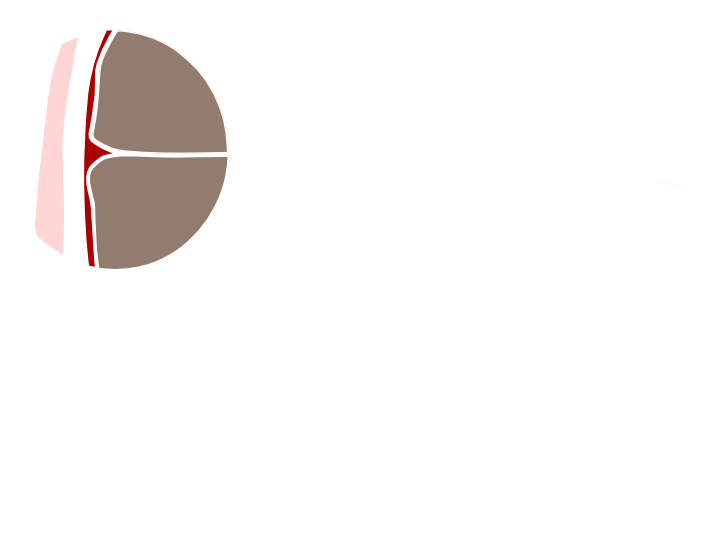 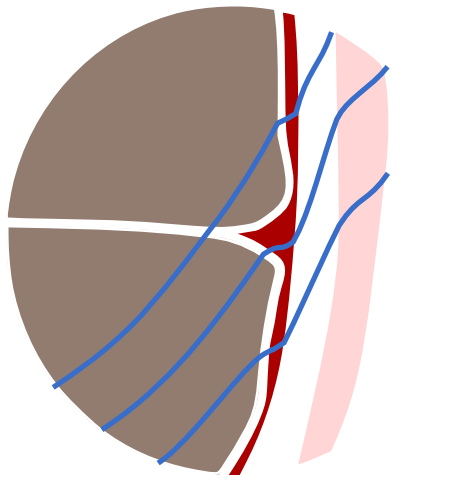 Effects on electric fields:
damping
diffusion
distortion






High resistance  =   low  conductivity
Low  resistance  =  high conductivity
Skin
Skull
Fluid
Brain
[Speaker Notes: Since the electric field is caused somewhere inside of the brain, we have to look at what happens on the way outside.
Our head consists of different tissues, which all put up some amount of resistance for electric fields.
So, instead of travelling STRAIGHT through the head, the electric field gets distorted.

It could be imagined like this: when jogging, you have different speeds on different types of surfaces.
When you are jogging on asphalt, you are quicker than on sand.
It is the same with the electric fields in our head.
For example, our bones have a very high resistance, and the liquid around our brain is very conductive.
And ONE brain tissue even has different conductivities for different directions.]
Electrophysiology in the brain
Preparing the model
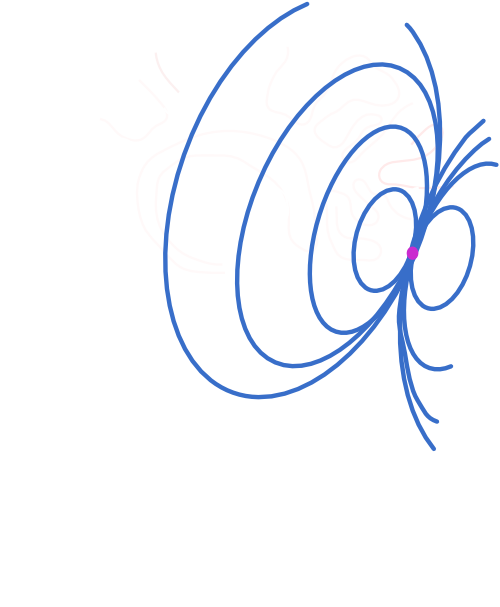 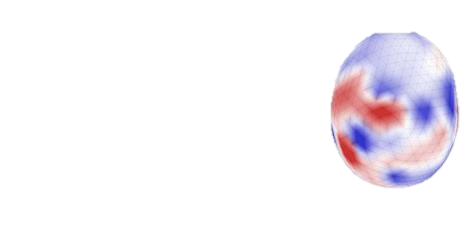 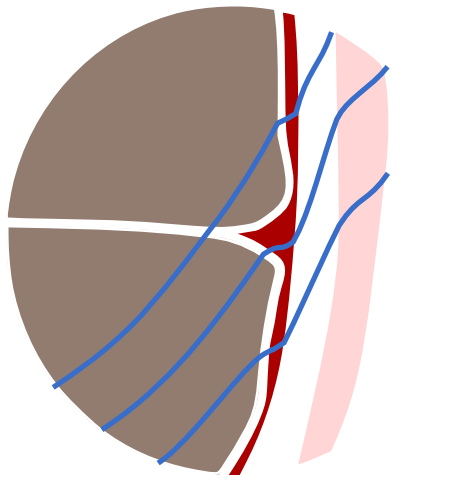 Surface voltage
Neuronal activity
Head conductivity
[Speaker Notes: We are finished with our setup: active neurons create an electric field inside of the head.
We know about the conductivities of different tissue layers, and the voltage on the head surface.]
Mathematical modelling in the brain
Mathematical modelling
Solution:
locations of activity
Electro-physiology
Problem:
find activity
Reality
Mathematical world
Maxwell equations
Computation
Minimize forward model error
EEG forward equation
[Speaker Notes: Like in many occasions for solving problems, now we require the mighty toolbox of mathematical science to find a solution.
What we want to do now: we want to translate our setting (and our problem) into the language of mathematics, solve the problem there, and translate the mathematical solution back into reality.
And to warn you beforehand: within the mathematical world, we will need another translation, into something a computer can solve.

So let’s look at our problem.
The first step, the translating into mathematical language is also called to model the problem.
Building a mathematical model uses principles, laws and concepts from other fields of science.

In our case, we use a modified version of the famous Maxwell Equations, which describe the connection between magnetic and electric fields (and forces).]
Mathematical modelling in the brain
EEG forward equation
π
infinite peakat location x0
difference between outgoing and incoming current flow at any point
activity strength
∇· (  σ(x)   ∇u(x) )  = ∇·( p · δx  (x) )
0
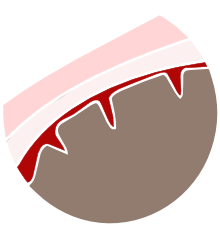 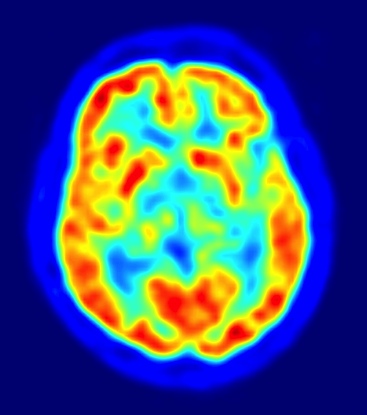 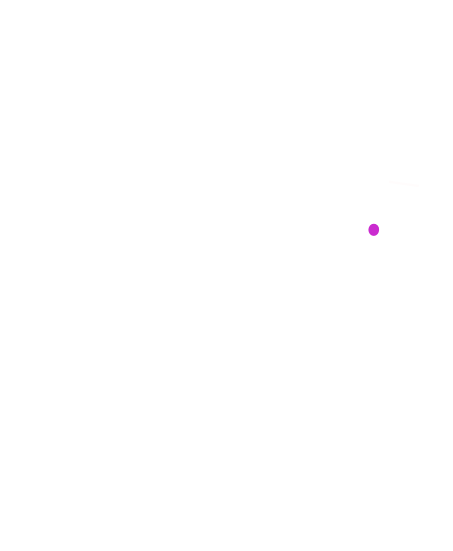 location x0
Head currents
Neuronal activity
Head conductivity
[Speaker Notes: The equation we get as a result is written here.

First, we look at the left side.
The x describes any point in the head.
u(x) is the electric field at the position x.
When you derive that, you get the current at this point.
Now you fold this with the electric conductivity and compute the divergence.
That was what happens mathematically.
What you can imagine happening in the left side is the difference between the incoming flow and the outgoing flow of the electric field, at every point x.

The right side is all about neuronal activity.
This is the equation for a model called a “current dipole”.
It is important to know, that the whole equation is zero everywhere, except at the position of the activity.

Together this means: For every point in the head, the same amount of electricity flows in, as it flows out, with the exception of the active neurons.]
Mathematical modelling in the brain
Solving the equation
The big problem:
We need to exchange terms in the equation to get to our solutionπ Exchanging terms in differential equations is a very complicated process called “the inverse problem”
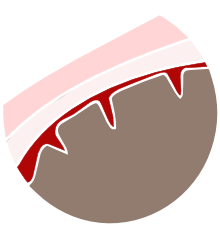 Head conductivity
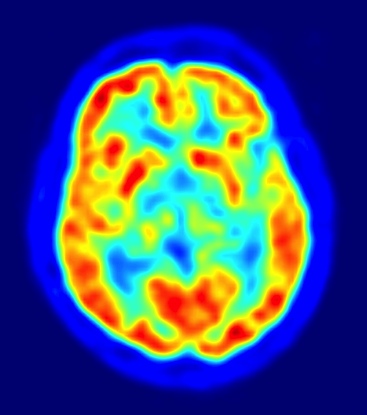 EEG forward equation
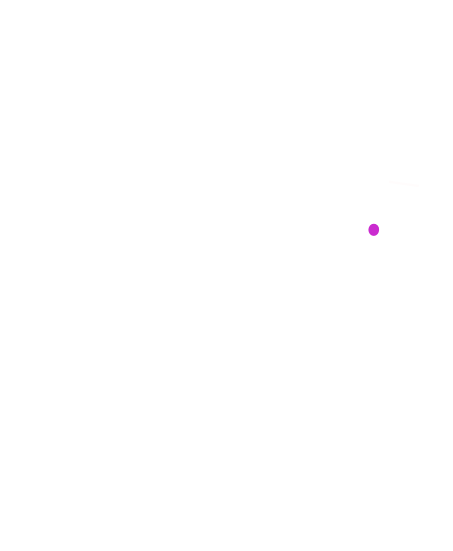 Neuronal activity
Head currents
[Speaker Notes: Let’s talk about solving this equation.
The usual way to solve it is to assume that the head conductivity and the location of the activity are already known, and you would start calculating head currents.
This is called the forward problem.
But of course, we don’t know the correct location yet, and we don’t even have any head currents yet.]
Mathematical modelling in the brain
Solving the equation
The big problem: 
We need to exchange terms in the equation to get to our solutionπ Exchanging terms in differential equations is a very complicated process called “the inverse problem”
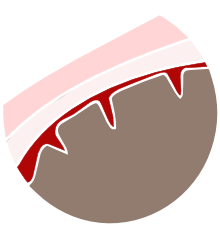 Head conductivity
EEG inverse problem
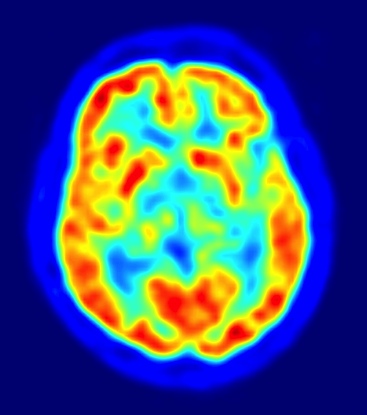 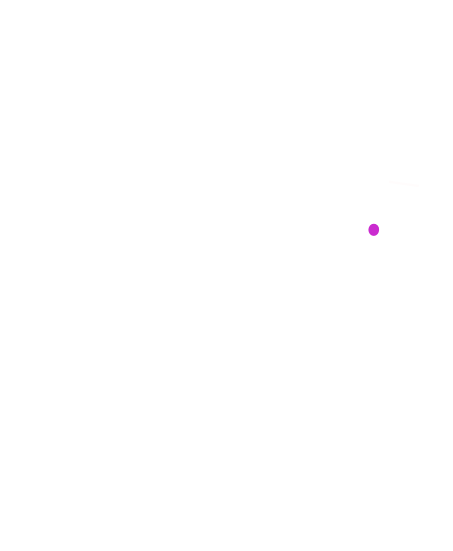 Surface voltage
Neuronal activity
[Speaker Notes: We want to calculate the activity location from the two things we already know.
The equation needs to be turned around, and this is surprisingly difficult.
What we get in the end is called the inverse problem.]
Solving algorithms
Solving the equation
The medium-sized problem:
We only know the surface voltage, not the head currents
≠
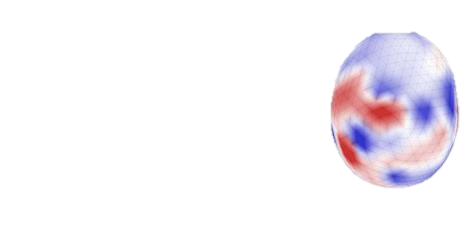 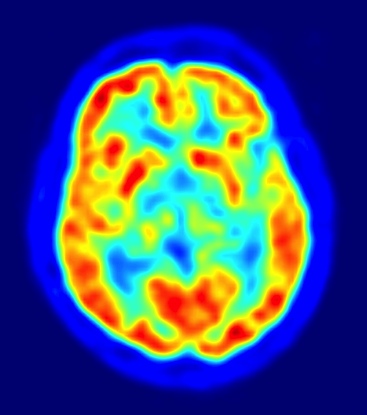 contains far less information than
Head currents
Surface voltage
[Speaker Notes: We want to know where the activity inside of the brain is located.
So, we measure the electric field on the head surface.
But we can not measure INSIDE the head.

Medical EEG have probably around 120 sensors.
But the measured electric field only has a resolution of 120 points.
This gives us much less information then we actually need.

We can deal with such kind of less information if we make some presumptions about the location of activity.
We usually limit ourselves to places in the brain with actual neurons, namely the cortex.
The resolution of your estimation gets better, the more sensors you have.]
Solving algorithms
Requirements for the computation
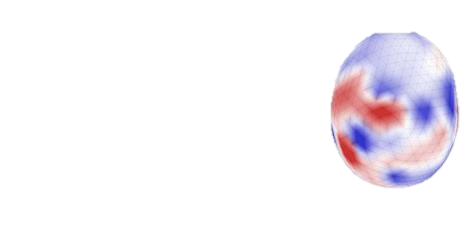 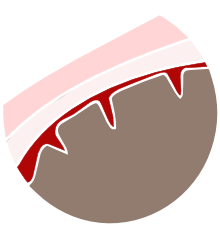 Surface voltage
Head conductivity
[Speaker Notes: Once we have faced these problems, we now can convert the equation into a computer friendly format.

A computer can not deal with equations, that describe something for EVERY point in the head.
That would be infinitely many points, and infinite memory is still quite expensive nowadays.
Fortunately, some clever mathematicians developed algorithms for solving the problem with a computer.]
Solving algorithms
Building a head model
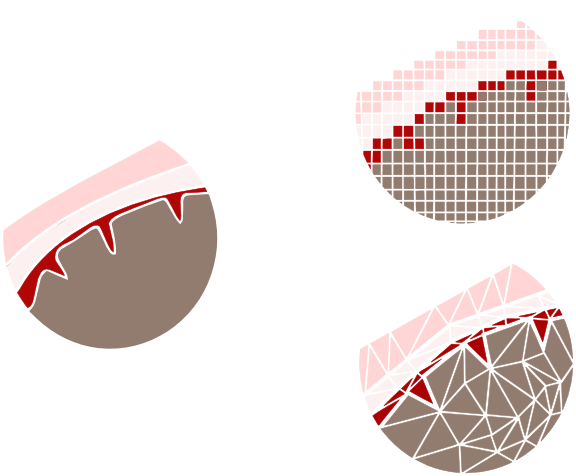 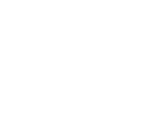 Hexahedraldiscretization
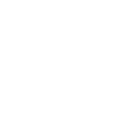 Tetrahedraldiscretization
Continuous conductivity
[Speaker Notes: So we do not compute every point in the head.
Instead we select only SOME points in the head (for example, one million) and compute results only for them.
We interpolate the areas between our selected points when we need a value there.

Mathematically speaking, this selection process is called “discretization”.
The continuous structures of the head are divided into small cells of simple geometry.
Usually we use tetrahedra or hexahedra - or a mixture of both.
This works well, and it can be shown that the error from the discretization is small for certain settings.

But for this approach to work well, we need a good 3D model of the head.
We also need this model to represent the conductivity well enough.]
Solving algorithms
Getting good images
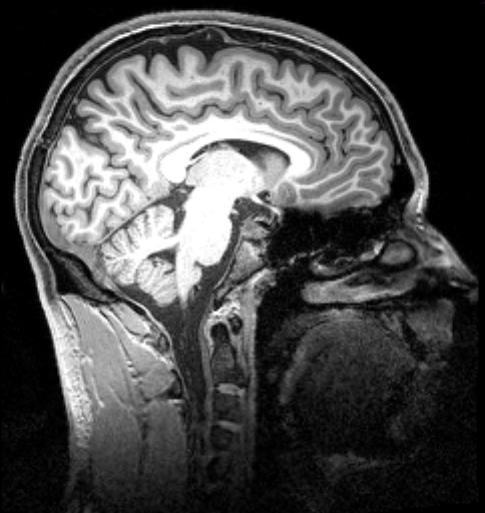 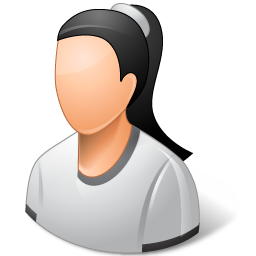 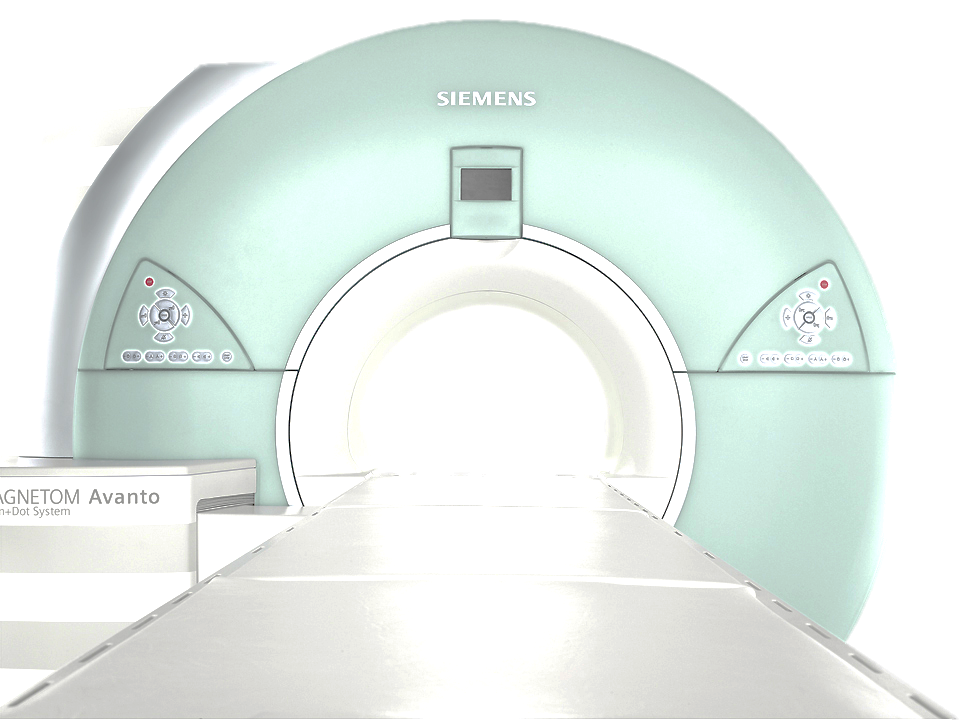 Ideal: get an MRI of your head
OK: get an MRI off the internet
Image credits: http://www.healthcare.siemens.com, Icons-Land (http://www.icons-land.com)
[Speaker Notes: The scientific way is to put the head of choice into an MRI.
That is a big machine which can take high resolution images of the head.
Then we take such a good picture from the head and convert this picture into these little geometric cells.
(There is only conductivity value for each cell.)]
Solving algorithms
Getting good images
Ideal: one head model for every person and position
Good: same head model for all positions
OK: same head model for all persons and positions
Bad: any head model off the internet
Even worse: no head model at all
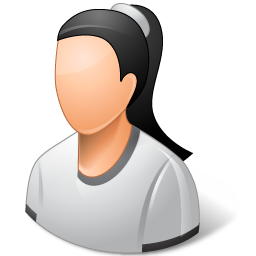 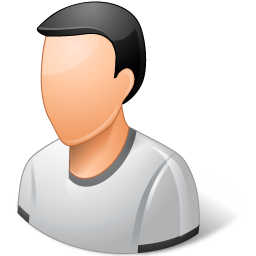 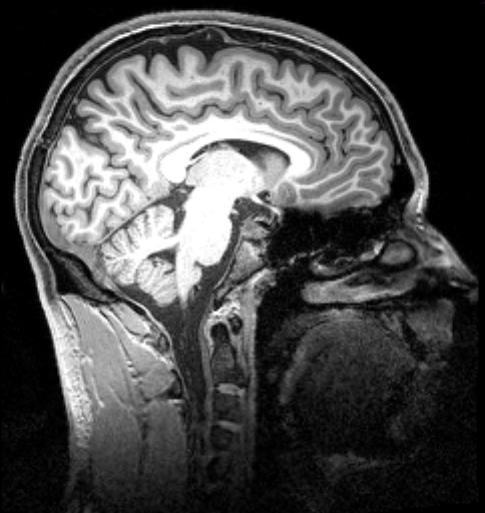 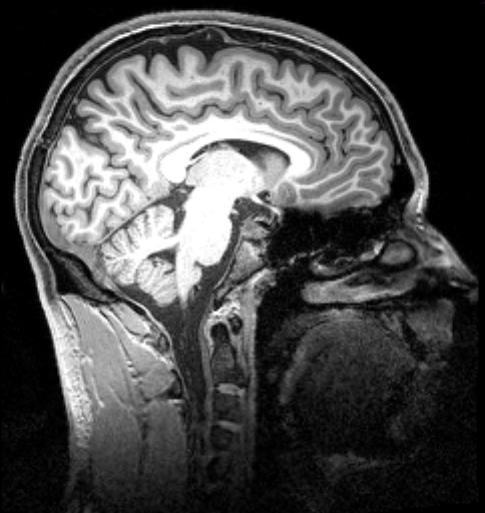 [Speaker Notes: If you want to be very exact, you has to use a different head model for every person, because every head is unique.
And because the brain can move around inside the head, you should always measure your person in the same position.

But when you don't need to be so precise, there’s a simple rule: ANY head model is better than NO head model.]
Solving algorithms
Preprocessing
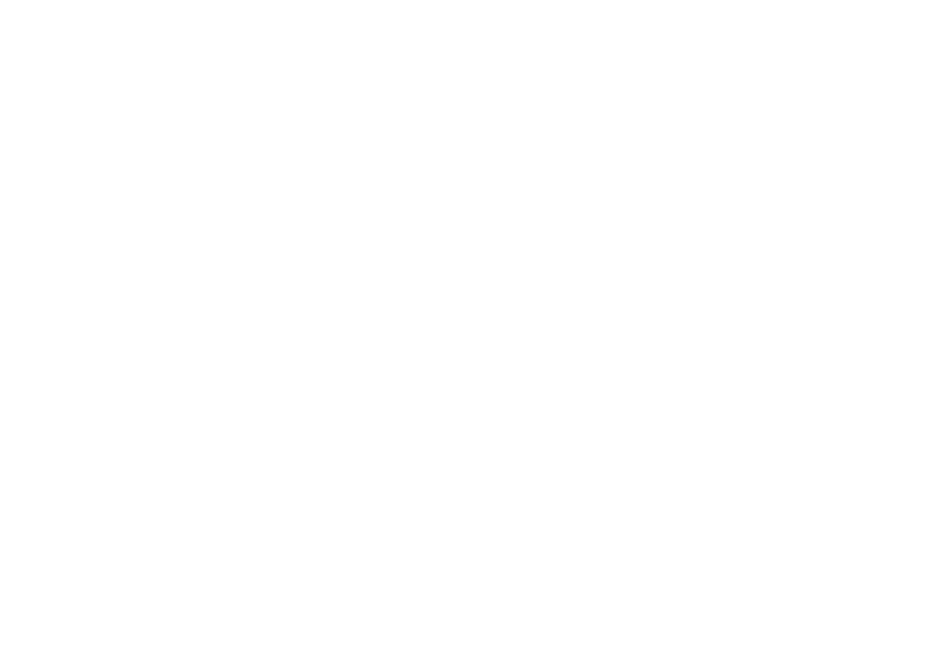 Input:
head model conductivity
EEG sensor location
cortex point locations
Input
Be aware with cortex restrictions:

There may be electric fields outside the cortex (heart, eyes). Forgot to set up a location for that? You will get noise.
Don’t choose too few cortex points, or you might exclude your real location.
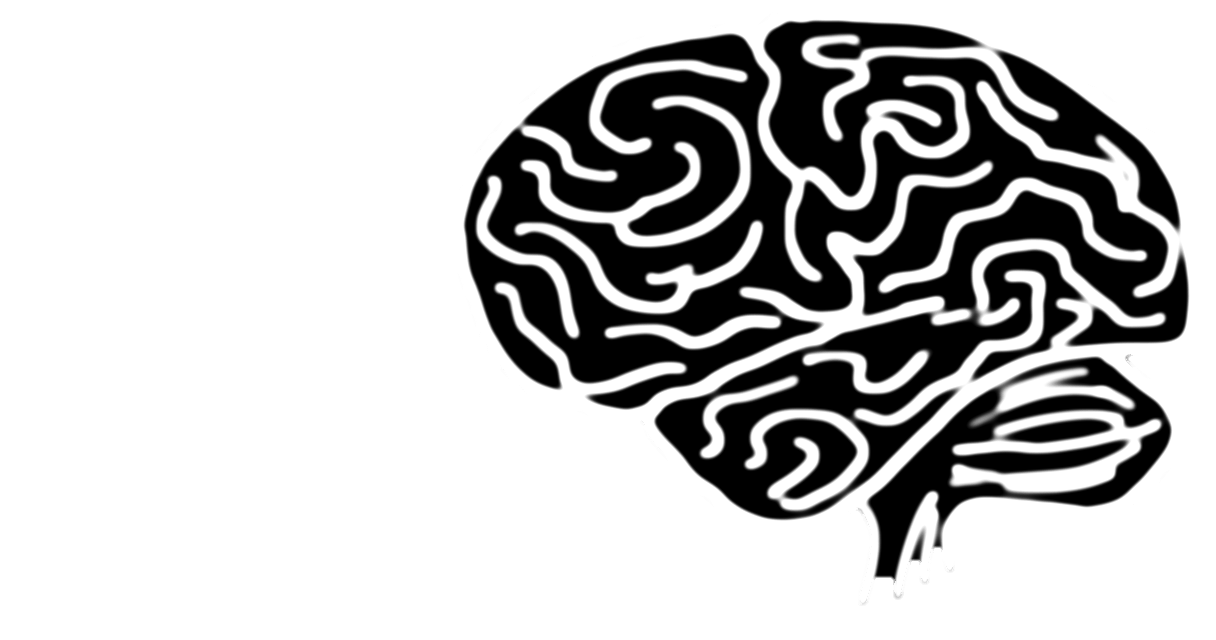 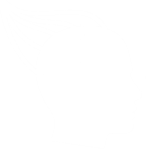 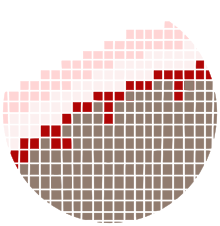 Head model
[Speaker Notes: Then we are ready to estimate the location of neuronal activity.
We take:
the conductivity of the head,
the location of the sensors
all the locations of all cortex points
and put all of that into this machine.

This machine puts all of this information together to one head model.
It makes sure that all the little cubes, and the sensor positions, and the cortex share the same coordinate system.

The last dataset makes sure that we only estimate locations of activity inside of the cortex.
When putting up these restrictions, you have to be sure of two things:
- the real location of activity is actually in the cortex
- and that there is NO activity outside of the cortex.]
Solving algorithms
Building the transfer matrix
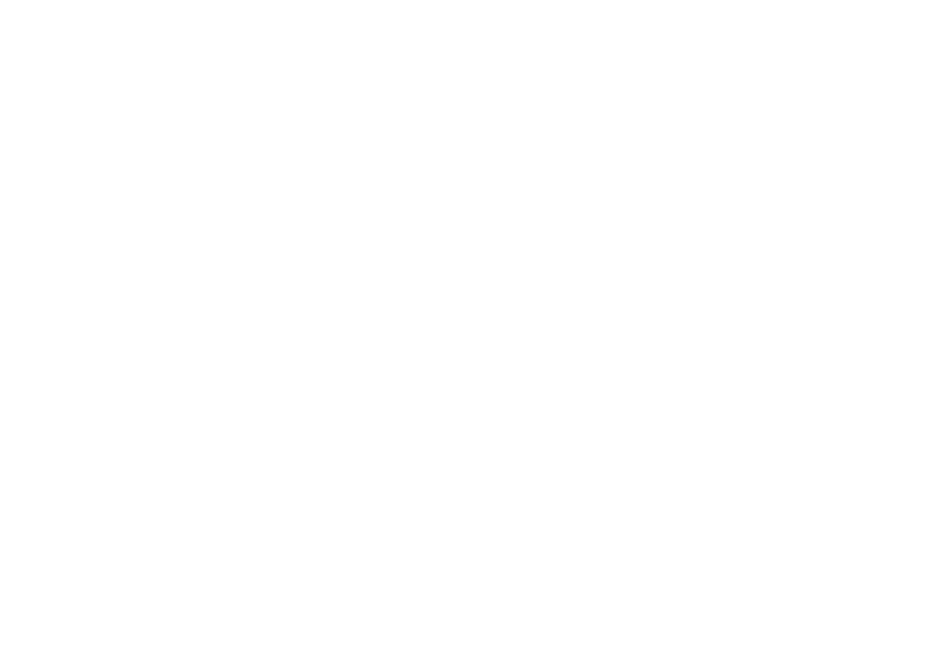 Input
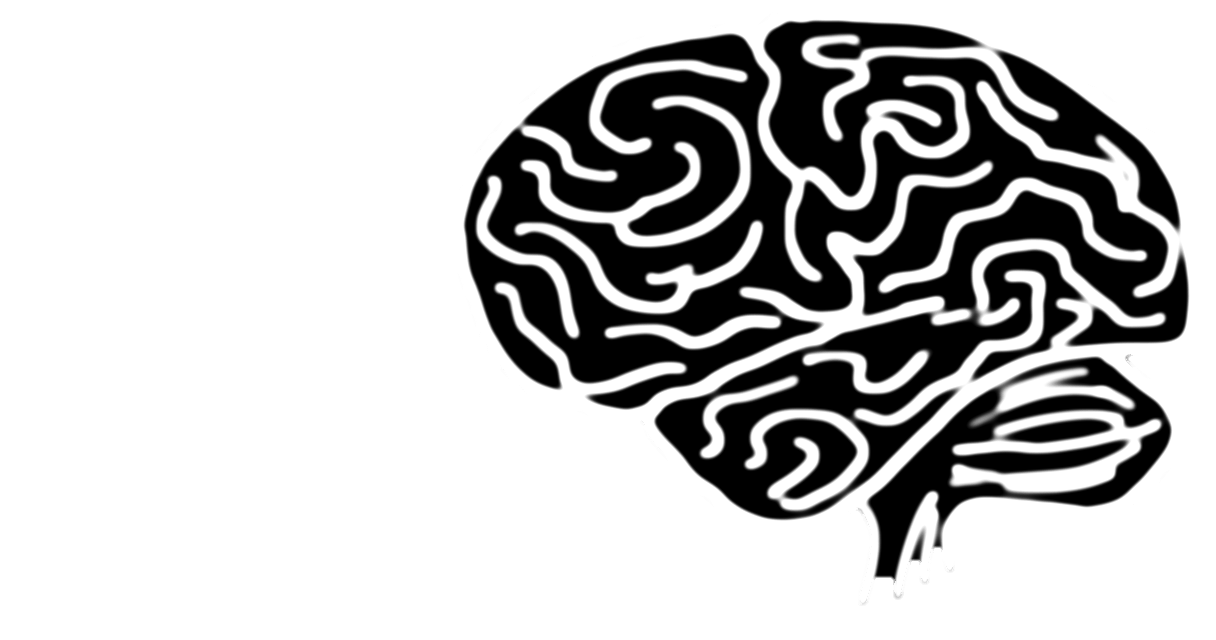 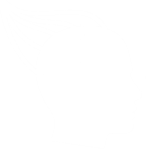 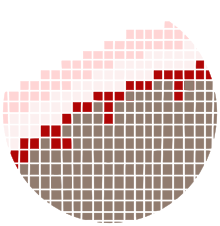 Transfer matrix:
doesn’t depend onbrain activity
takes several hoursto compute
based on boundary-element or finite-element methods
Head model
“Transfer Matrix”
or
“Lead field Matrix”
[Speaker Notes: With the head model, the machine then computes an intermediate step called “transfer matrix”.
The transfer matrix describes what the sensors would measure for every possible electric activity in the cortex.
Building this matrix is a very time- and memory-consuming process.]
Solving algorithms
Doing most of the work in advance
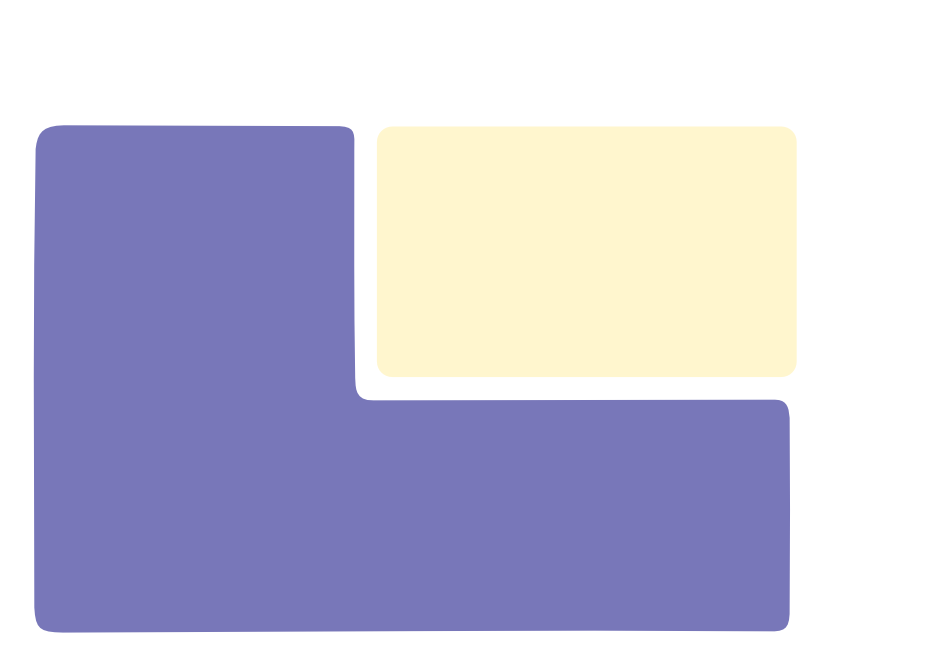 Offline:
doesn’t depend onbrain activity
takes several hoursto compute
Input
ONLINE
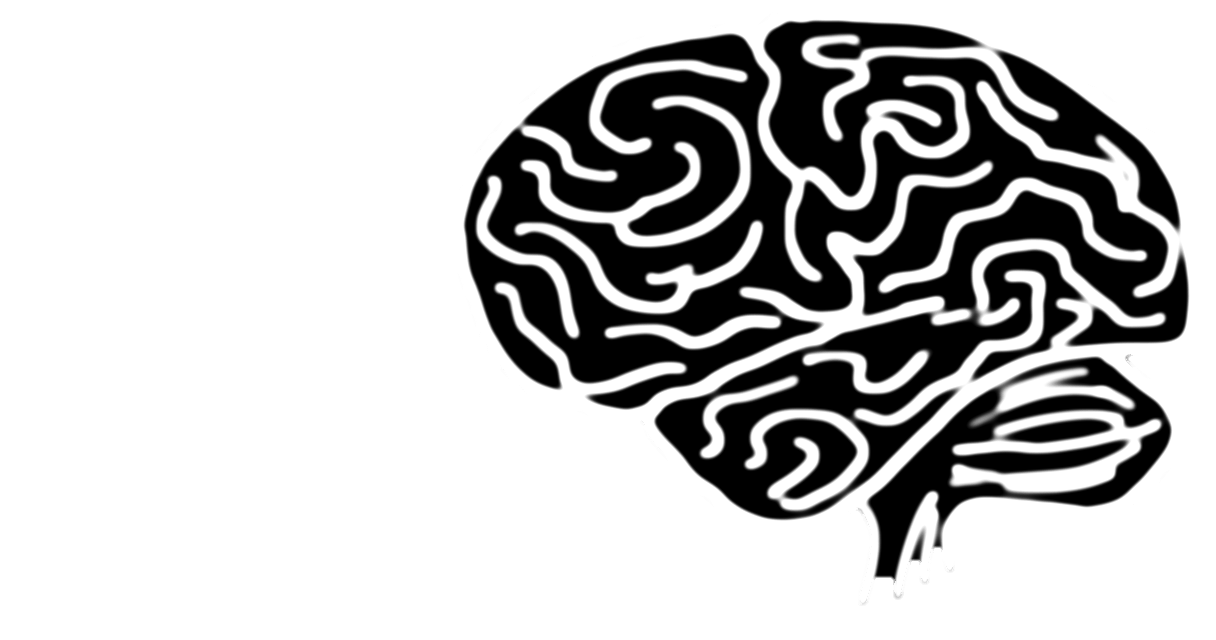 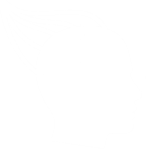 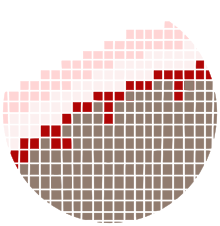 Online:
converts cortex activityinto sensor voltages
takes only few miliseconds
great for real-time analysis
OFFLINE
Head model
“Transfer Matrix”
or
“Lead field Matrix”
[Speaker Notes: The nice thing about this whole first part is, that you can prepare it “offline”.
After the first huge calculation, only the last step requires some brain activity.
Since this last step can happen in a few milliseconds, this is perfect for real-time applications.
And if you always use your EEG in the same position on your head and your cortex has enough points, there’s no reason to change the transfer matrix.]
Solving algorithms
The final step
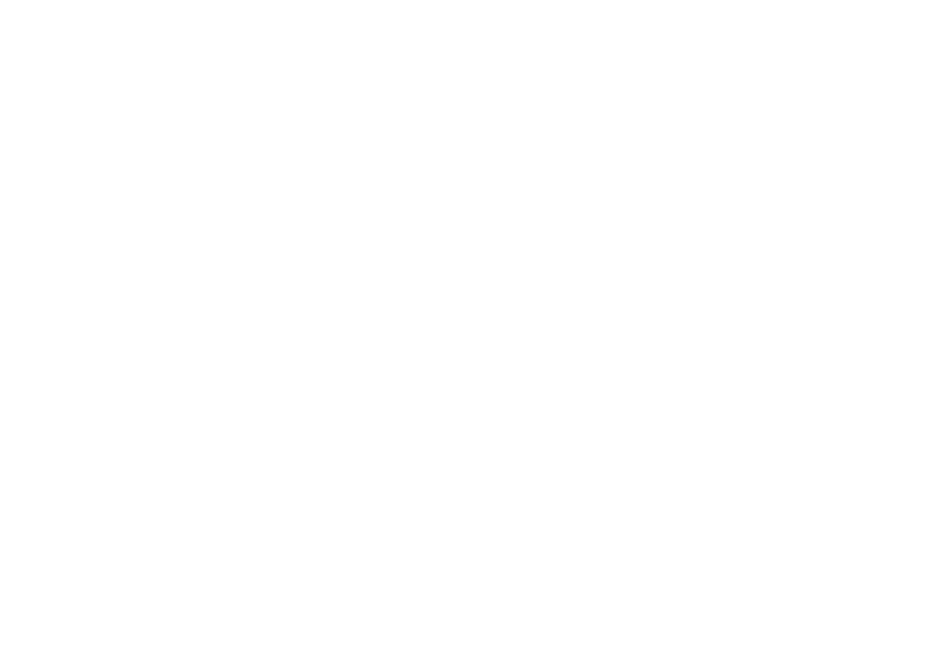 Inverse approach:
Guess an activity location
Calculate the sensorvoltages for this activity
Compare with thereal sensor voltages
Error too large? Try again
Else: Locations found!
Input
Inverse approach
for Dummies
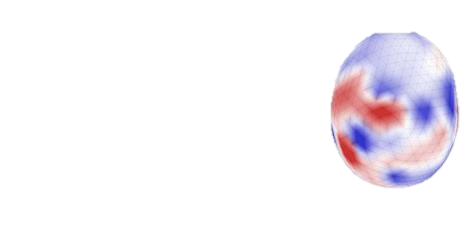 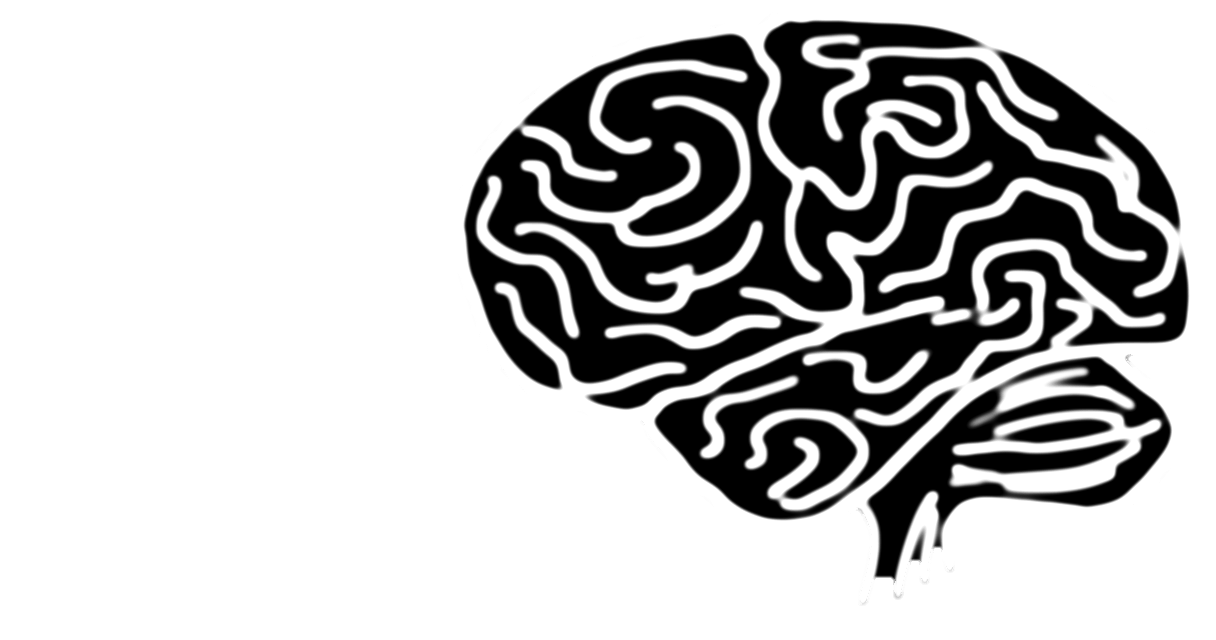 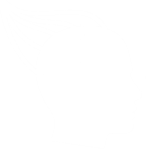 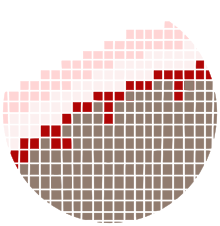 Head model
“Transfer Matrix”
or
“Lead field Matrix”
[Speaker Notes: The next step take this transfer matrix and the measured electric field.
The inverse problem then decides, which was the most likely activity location, that caused these sensor voltages.
There are different algorithms, like MNE or sLORETA, which give reasonable solutions.
But still, they are too memory and time consuming to do this in a reasonable online-time.]
Solving algorithms
Summary of the theory
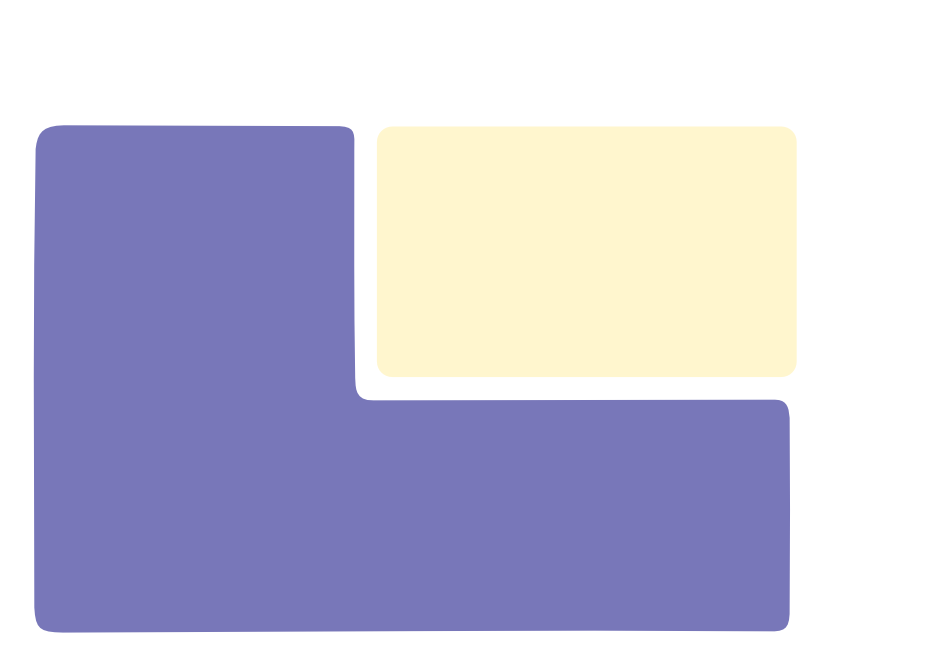 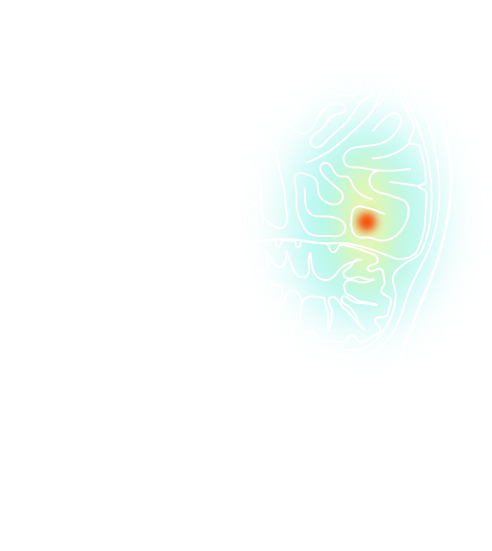 Activity localization machine
Activity map
[Speaker Notes: In the end you get an activity map, that shows where the active clusters are.

To conclude this: yes, we CAN estimate where our neurons are active.
Our estimation would be much better if we had MILLIONS of sensors (instead of 120),
It would be much better if the sensors were inside of the brain instead of outside.
And we still need a ton of computational power and memory.

But it IS possible.]
The real world: DIY BCI
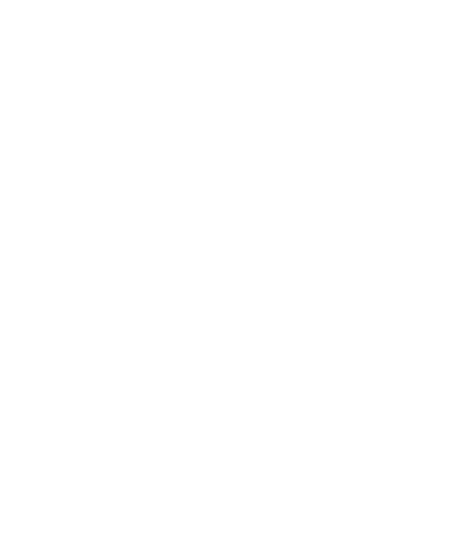 Hardware
Software
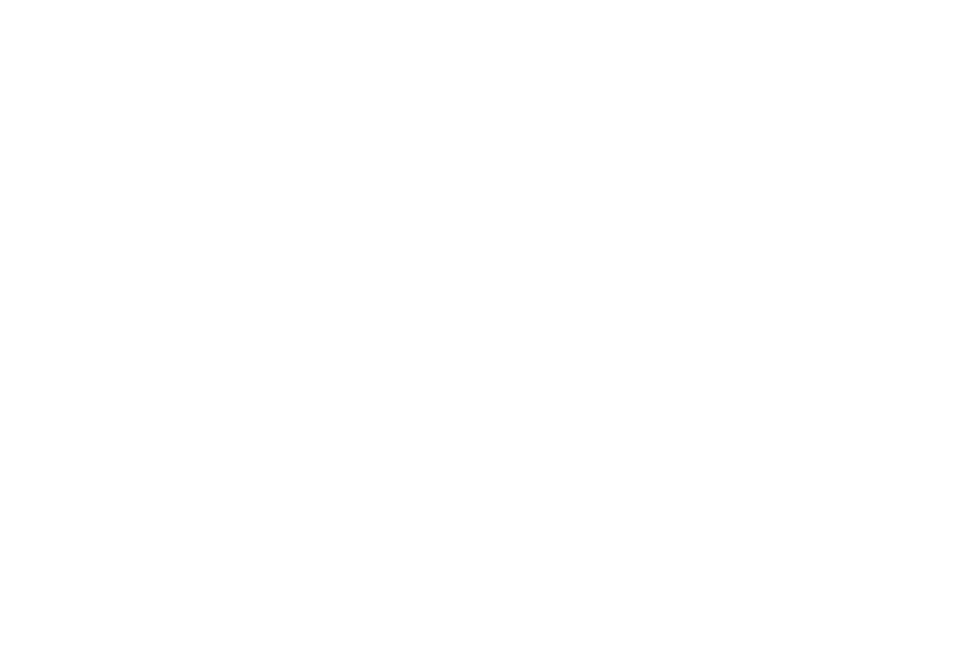 a functioning brain
for signal filtering
an EEG headset
for BCI paradigms
[Speaker Notes: We’re finished with the theory, and we’re coming back to the real world.
Don’t worry, it’s easier than you think.
What do you need to build your own BCI?
Two pieces of hardware, and two pieces of software.
I’ll start with the hardware.]
EEG principles
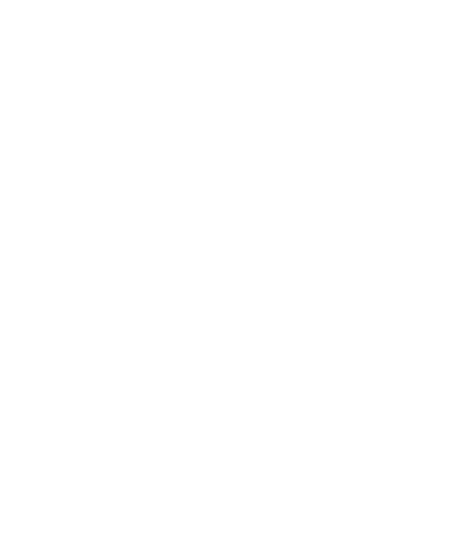 Low-noise
High gainAmplifier
(Fast)Analog-Digital-Converter
Output
± 100µV
± 1V
> 100 samples per second
(with 0.1µV resolution)
[Speaker Notes: An EEG consists of two core parts: an amplifier and an ADC.
We need both of these parts for every channel.
Since these chips are relatively expensive, more channels automatically cost more money.
Since we’re dealing with microvolts at the first stage, it’s very important to care for proper shielding.]
Consumer-grade EEG headsets
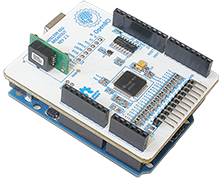 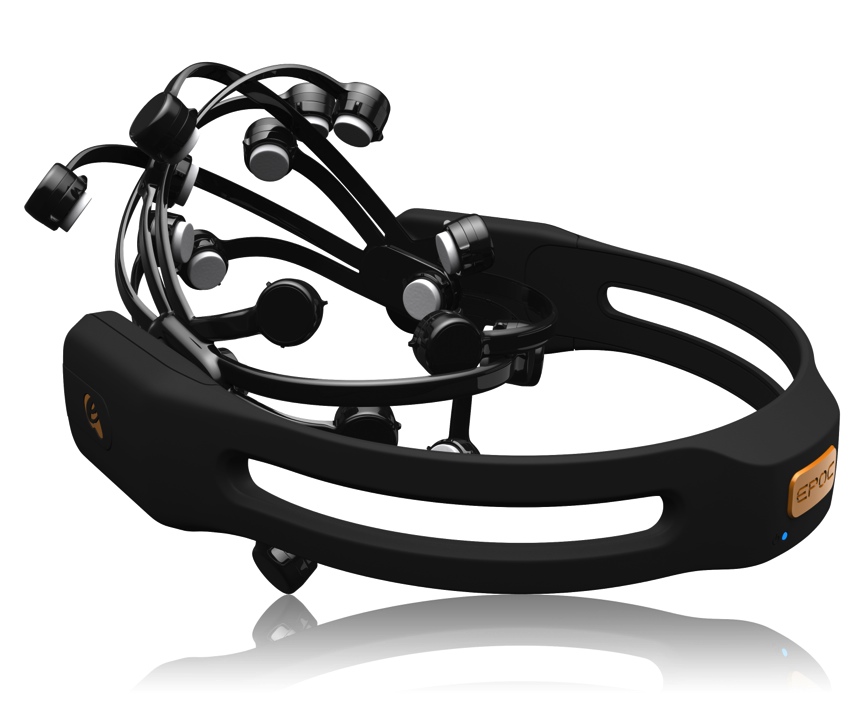 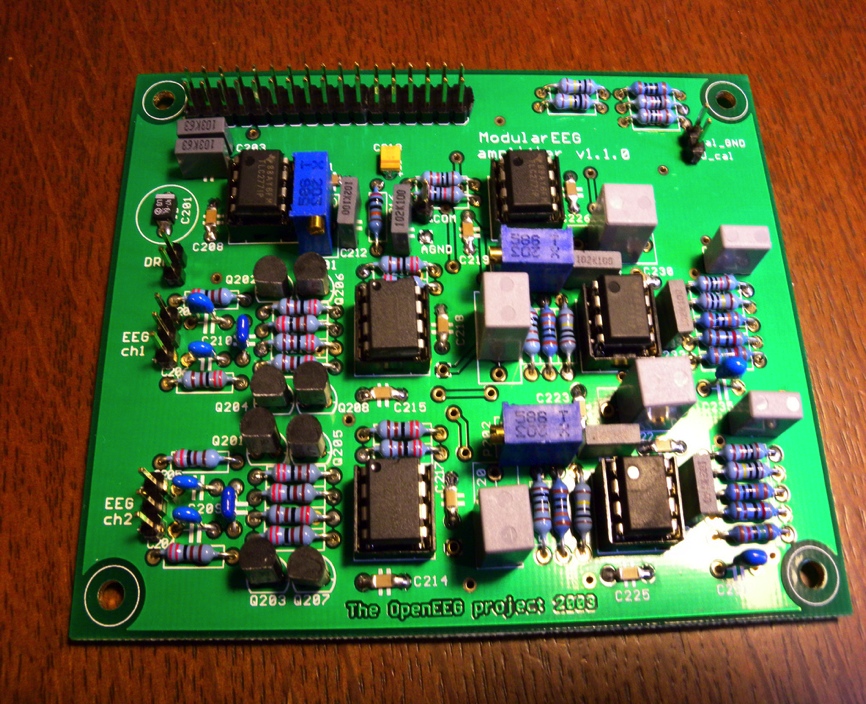 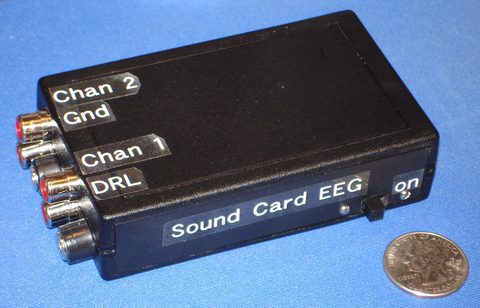 Soundcard OpenEEG
~40€
Olimex OpenEEG
80-140€
OpenBCI
240€/440€
on Kickstarter
Emotiv Epoch
550€
(bad) wired 2ch
passive electrodes
lots of assembly required
Open Source
(good) wired 2.5ch
active or passive
assembly optional
Open Source
wired 8ch/16ch
passive electrodes
Arduino integration
Open Source
wireless 14ch
active electrodes
encrypted transmission
Proprietary (Mac/Win)
[Speaker Notes: This is the current spectrum of EEG devices in a sensible price range.
In our community, we have the big openEEG project, with schematics and different implementations readily available.
We start at 40€ for the cheapest (and worst) version of an openEEG.
It only has two channels, and these channels will be quite bad.

The best solution depends on your budget, of course.
What you pay for is the number of channels and a low amount of noise.

The most channels you can get is 16, but 440€ will only get you passive electrodes.
Passive electrodes are cheaper, but they send microvolts through very long wires.
So, they’re very noisy, and you need conductive gel to make contact with the head surface.

The Emotiv Epoch is still the most technologically advanced, but they’re proprietary and quite expensive.]
Popular real-time software
Fieldtrip
OpenVibe
NeuroFEM
Mushu
Acquisition
Localization
Signal processing
BCI paradigms
Feature support
bad
good
[Speaker Notes: The software needs to do four different things.
First, it needs to acquire signals from the EEG and put them into data packets.
Second, it needs to estimate the locations of brain activity.
Third, the estimated activity needs to be processed at a signal level. I’m talking about frequency filters, Fourier transformations and so on.
Fourth, some BCI paradigms. These are small programs that actually know what brain activity is.

Let’s start on the left: Fieldtrip is based on Matlab and most feature-complete. It’s very versatile, but its real-time support is quite weak, so you have to hand-code a lot of things.
NeuroFEM is a plugin for Fieldtrip. It’s the only software that can deal with the highest quality of headmodels, so it’s mostly used in cutting-edge science.
The most user-friendly solution is probably OpenVibe. It doesn’t do localization, but it has a GUI, supports many types of EEG and is very well documented.
And then there’s Mushu: this is the alternative running on Python, mainly for people who like Python or dislike Matlab.]
Examples of BCI paradigms
P300 / oddball
Steady-state evoked potentials
Event-related desynchronization
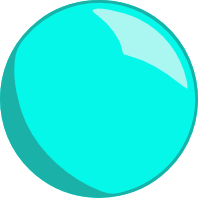 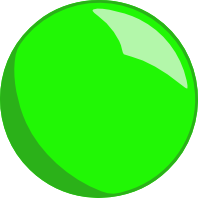 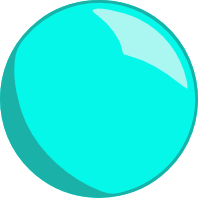 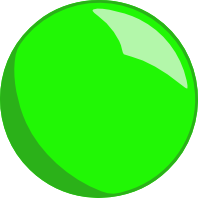 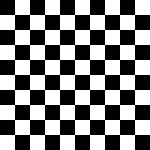 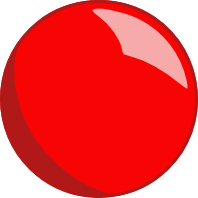 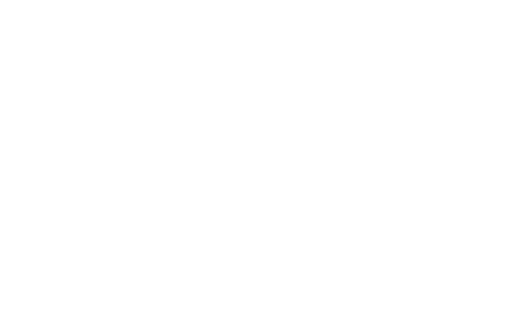 [Speaker Notes: When you have decided which software package to use, it’s time to choose a BCI paradigm.
I’ll give a short overview over the most popular paradigms today.
Maybe that’s a good start for you guys to get into something more advanced.]
Steady-state evoked response
Location:
primary visual cortex
Selection by attention
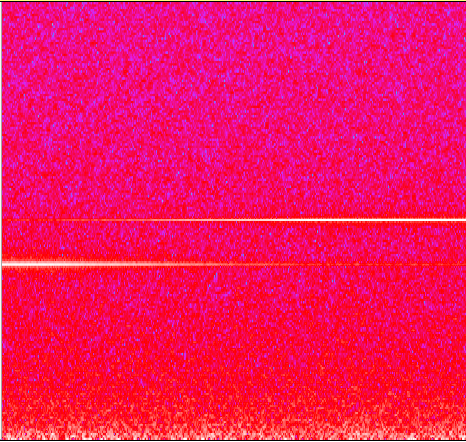 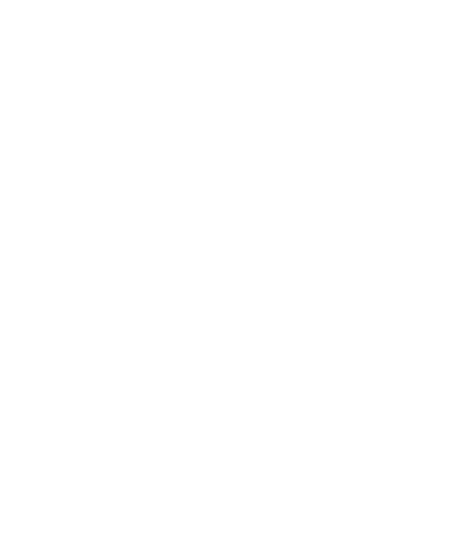 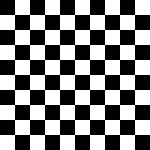 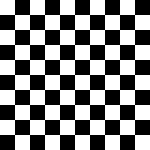 12Hz
FFT
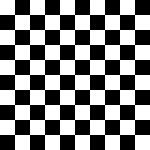 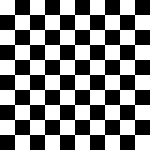 10Hz
Spectogram of measured field
[Speaker Notes: Steady-state evoked responses are a brute-force approach to the brain.
You put in a certain frequency, and hope that at least some neurons pick it up.
The classic pattern is a flickering checkerboard.
Before I show it to you, here’s an epilepsy warning.
Everyone with a history of epilepsy please look away for five seconds.
OK? Go! (click) (wait 5 seconds) (click)

Both checkerboards were flickering at a very comfortable frequency for most neurons in the brain.
These frequencies come in at the back of the brain, along with everything else you see.
When you select the back of the brain with your EEG software, you can find back this exact frequency in your spectrogram.

Now, the cool thing is that you can pay attention to one checkerboard and ignore the other one.
In your measurement, the frequency band of the attended checkerboard becomes stronger, and the other one becomes weaker.
With this trick, your software can detect if your attention is on the one checkerboard or on the other.
In practice, this paradigm works like mental buttons - you press a button just by looking at it.
They don’t have to be big, and you can run up to a dozen checkerboards at the same time.]
P300 / oddball paradigm
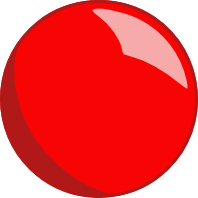 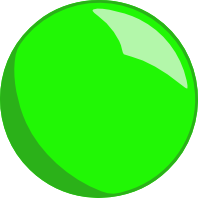 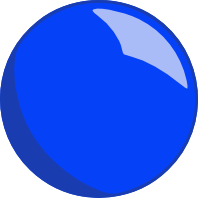 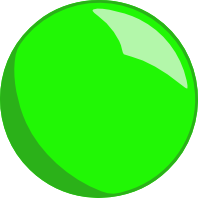 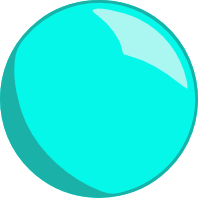 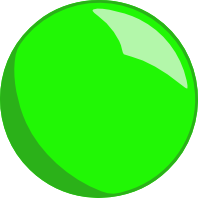 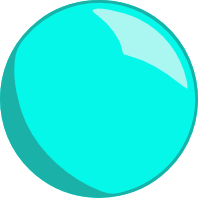 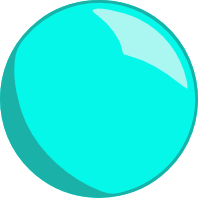 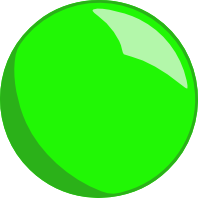 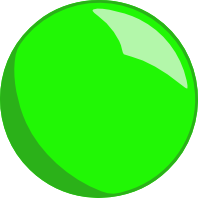 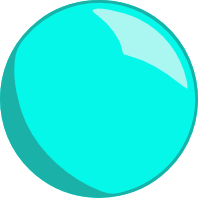 Image sequence:
Brain activity:
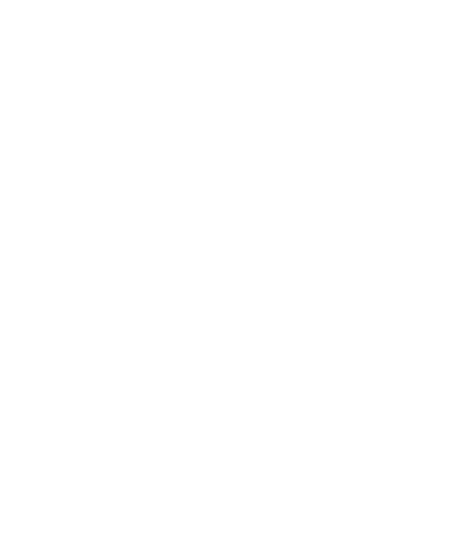 P300 is generated
after 300 milliseconds
for unfamiliar items or oddballs
Location:
top frontal cortex
[Speaker Notes: The basic idea behind the oddball paradigm is that your brain always creates the same pattern under certain conditions.
The P300 signal Is generated when we see something unfamiliar, or something that doesn’t belong into a group.
The signal is the strongest at 300ms after seeing the oddball.
The strongest peak is positive, which is what the P stands for.

Usually, the oddball paradigm works with images or sounds, but could be done with any other sense as well.]
P300 / oddball analysis
+
+
Correlation
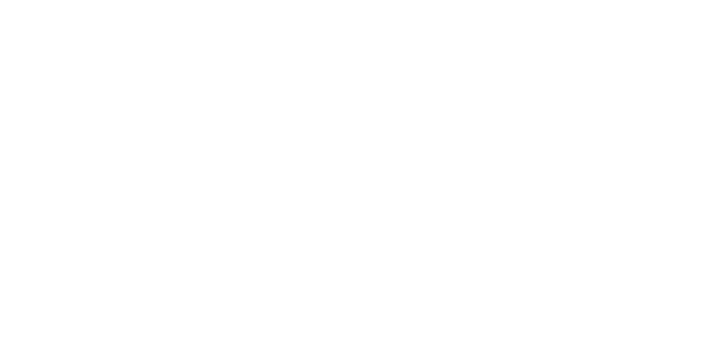 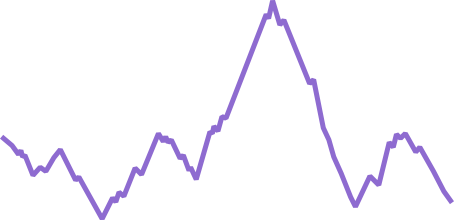 time
time
+300ms
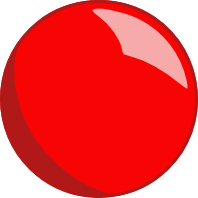 -
-
Reference P300 shape
Continuous brain activity
Threshold
[Speaker Notes: Detecting the P300 in a continuous signal isn’t completely straightforward.
The incoming signal will be contaminated by other brain activity, so if you use a simple amplitude threshold, it will trigger all the time.
A good strategy therefore is to use a reference signal.
You take the last 500ms of your measured signal and correlate it with the reference shape.
When the correlation is above 50% or so, you know that the correct shape was actually in your signal.
With this tool, you can even type on a keyboard with your mind. Just look up the p300 speller.]
Event-related desynchronization
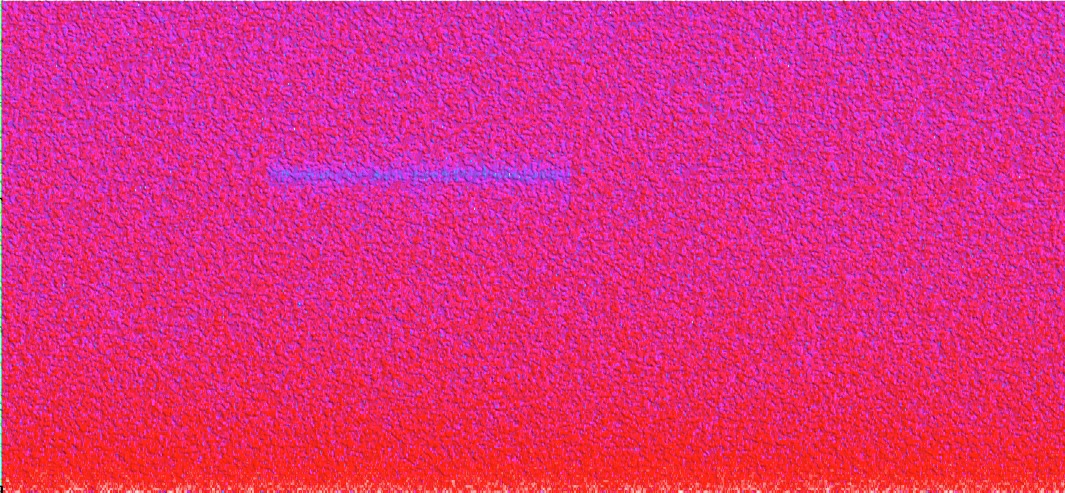 FFT
13Hz
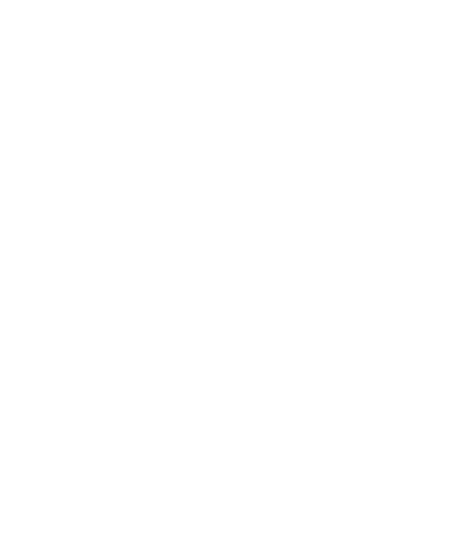 Location:
sensorimotor cortex
1Hz
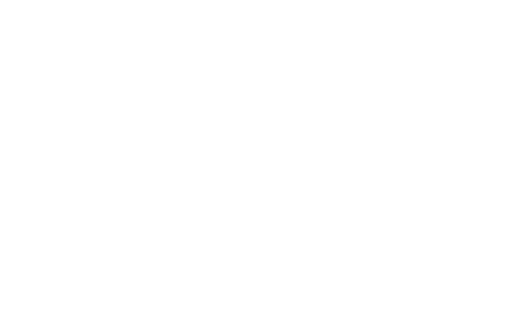 Threshold
13Hz
power
[Speaker Notes: Event-related desynchronization is really easy to set up and very reliable.
You imagine moving one of your limbs, for example wiggling your right foot.
This imagination causes certain neuronal clusters to synchronize or desynchronize.
In the overall spectrum, this desynchronization will create a gap in the 10-13Hz frequency range.
The analysis for this is very simple: select a region at the top right side, and calculate the fourier transform of its data stream.
Select a few frequencies in between 8 and 13 Hz and look for change in magnitude.
Now your software triggers whenever you think of a moving foot or waving hand.
Oh, and when you look for two regions at the same time, your software can even detect which hand you’re waving.]
The workflow
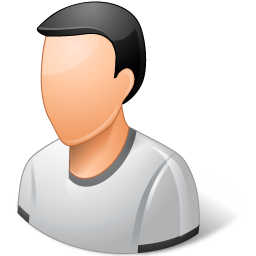 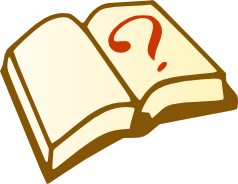 Literature
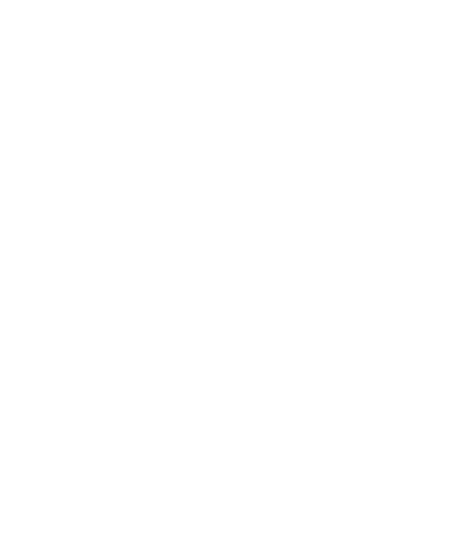 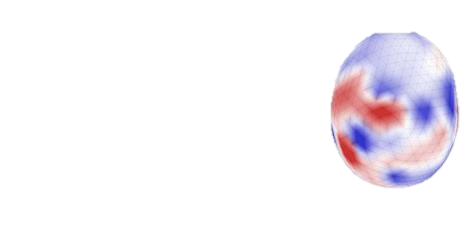 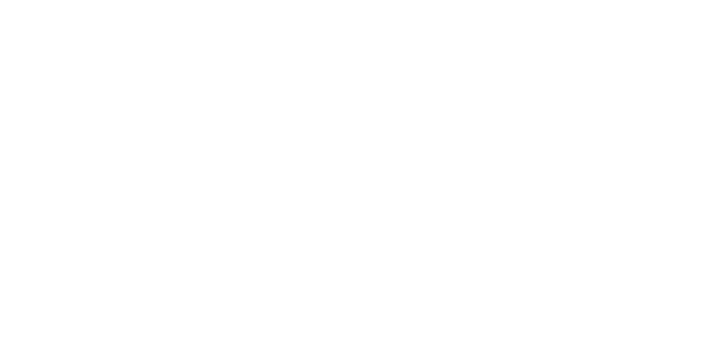 Neuronal clusters
Surfaceactivity
Signal processing
Book illustration from AzaToth
[Speaker Notes: So - in summary: buy an EEG headset, choose a BCI software, and get started!

We’re nearly finished, I’ll just do a quick recap:

Certain clusters of neurons always do the same thing.
Memories are stored in the connections between neurons.
Neurons communicate with electric waves in certain frequencies.

We want to find the clusters that do what we want.
Or we already know where to search, for example from my talk or from the literature.

Either way, we select an area on the activity map.
We put the signal into our BCI paradigm, and enter the eternal feedback loop with the user.

Have a lot of fun, that’s it for today!]
The End
Thank you for your attention!
Special thanks to our supervisors, the impeccable organizational team of the 30c3,to all our beta-testing friends and colleagues, and supportive family members.
Oh, and of course warm greetings to the FACTS.
Popular questions
“Isn't there an easier way to build an brain-computer-interface?” Sorry, no.
“Which BCI should I use for playing WOW?” - SSEP for buttons and ERD for movements.
“Can the NSA can read my memory?” - No.
“What was the deal with the Human-Human Interface this year?” ERD + TMS
“Can you plug in extended memory?”  - Soon.
“Can the NSA can read my mind?” - No.
“Do tinfoil hats prevent mind reading?” - Yes. Not kidding.
“Can a brain be manipulated from outside”? - Only with sensors inside the head.
Can memories be uploaded into the brain? Not yet.
“Can memories be erased?” - Only all or nothing.
“What is the coolest thing you have seen this year?” - A working memory prosthesis.
“Could I plug an EEG into my Google Glass or smartphone?” - Yes, and you should!
Why are human eyes so crappy? Because evolution doesn’t do major code revisions.